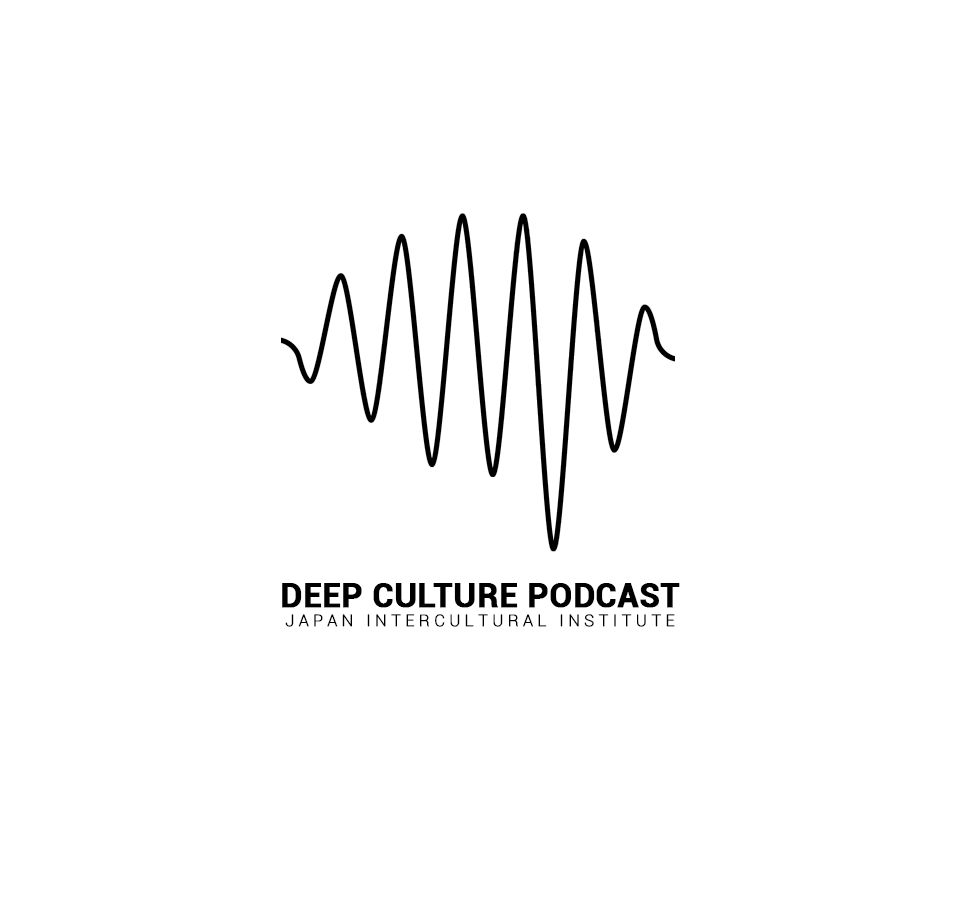 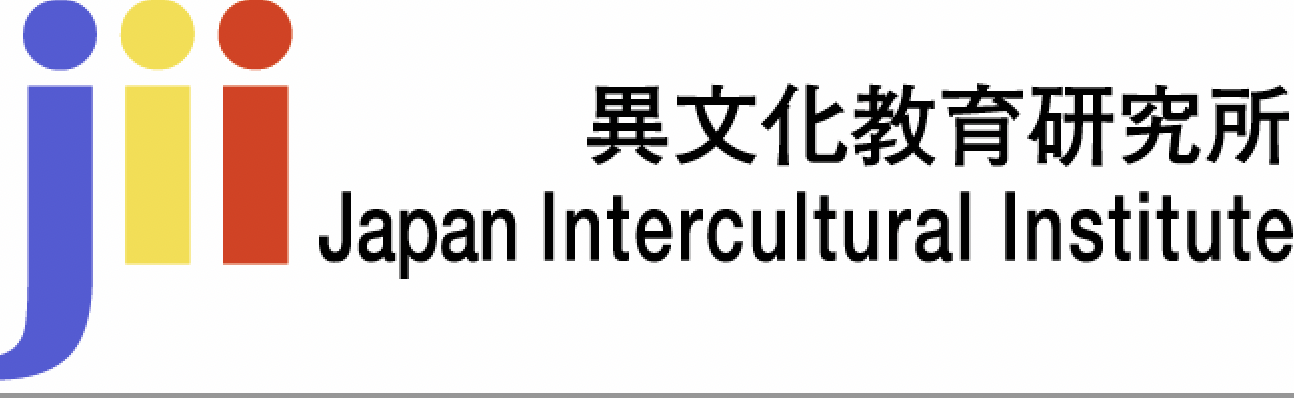 Deep Culture Podcast
 Episode 15 - Rubber time or Slaves to the Clock
Open source teaching materials to be used with the Deep Culture podcast
[Speaker Notes: Use the podcast episode number and title.]
Acknowledgements
These materials were created as part of a collaborative project by the Japan Intercultural Institute. They are open source and can be freely used. Special thanks to a dedicated team of educators from different countries that contributed to this project. Contributors include: Sanne Bosma, Tannistha Dasgupta, Meena Eswaran, Jane Everett, Rob Fritz, Grazia Ghellini, Katarzyna Grzesik-Harz, Valerie Hansford, Jessica Janda, Christina Kapaun, Corazon Kato, Kasia Kucharska, Isabelle Al-Haj Johnston, Zeina Matar, Lynne Murphy, Lucile Roberts, Jo Thomas, Marie Tseng, and Revathi Viswanathan.
To find out more about the project, see here. For questions, comments or participating in JII activities, contact: info@japanintercultural.org.
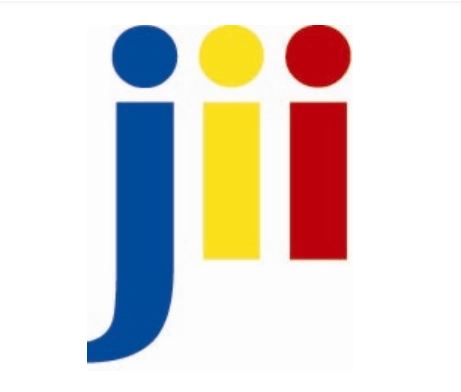 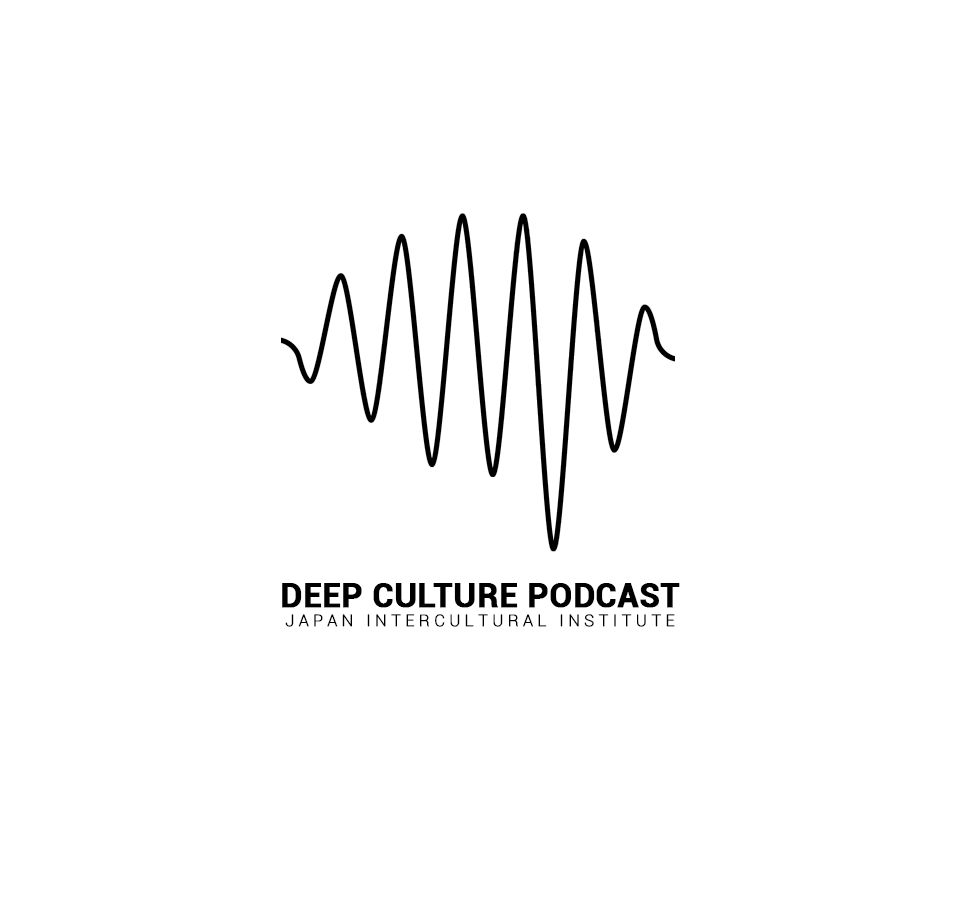 Module Structure
Introducing the episode: Summary, link, key themes
Opening Discussion: (Episode theme) 
Part 1: The Silent Language - Key ideas / insights
Part 2: Rubber time or slaves to the clock? - Key ideas / insights
Part 3: Embodied and Embedded - Deeper Understanding
Digging Deeper
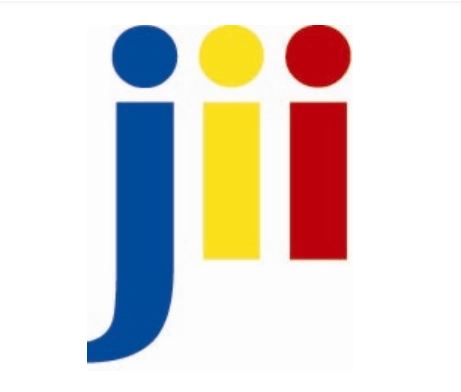 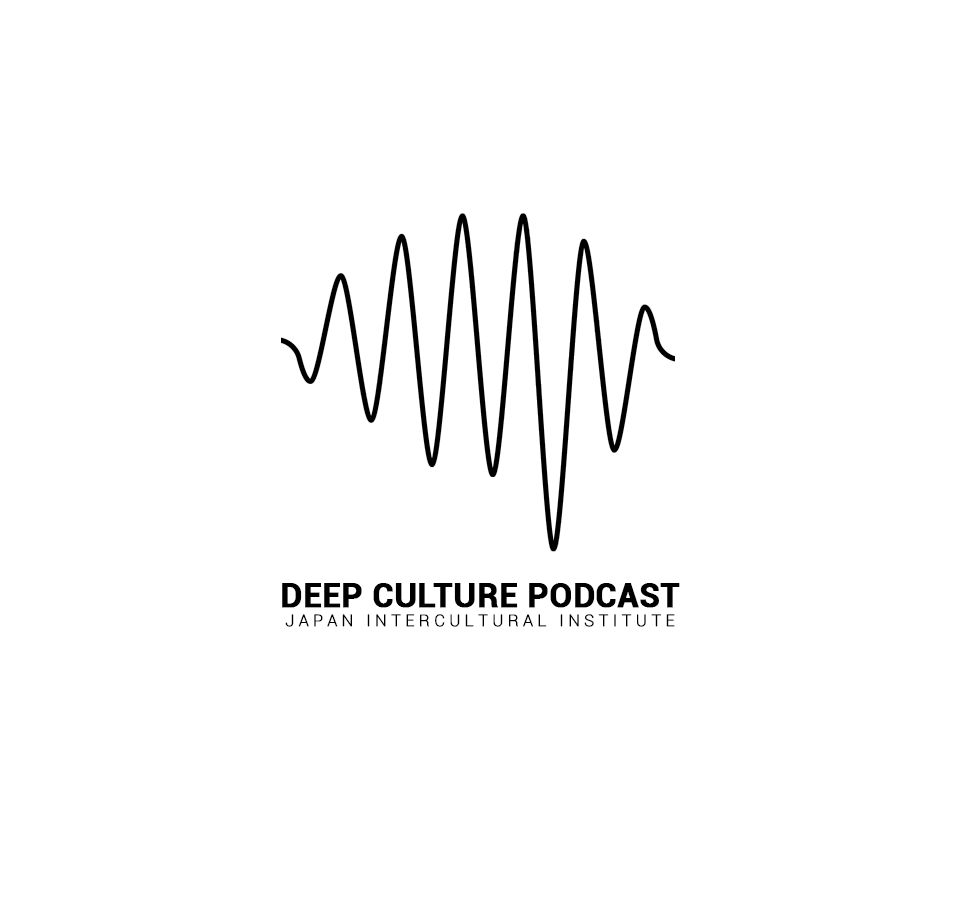 Episode Overview
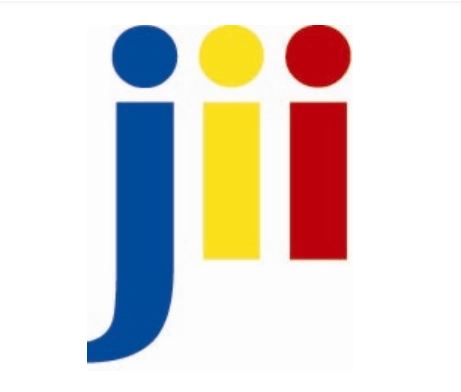 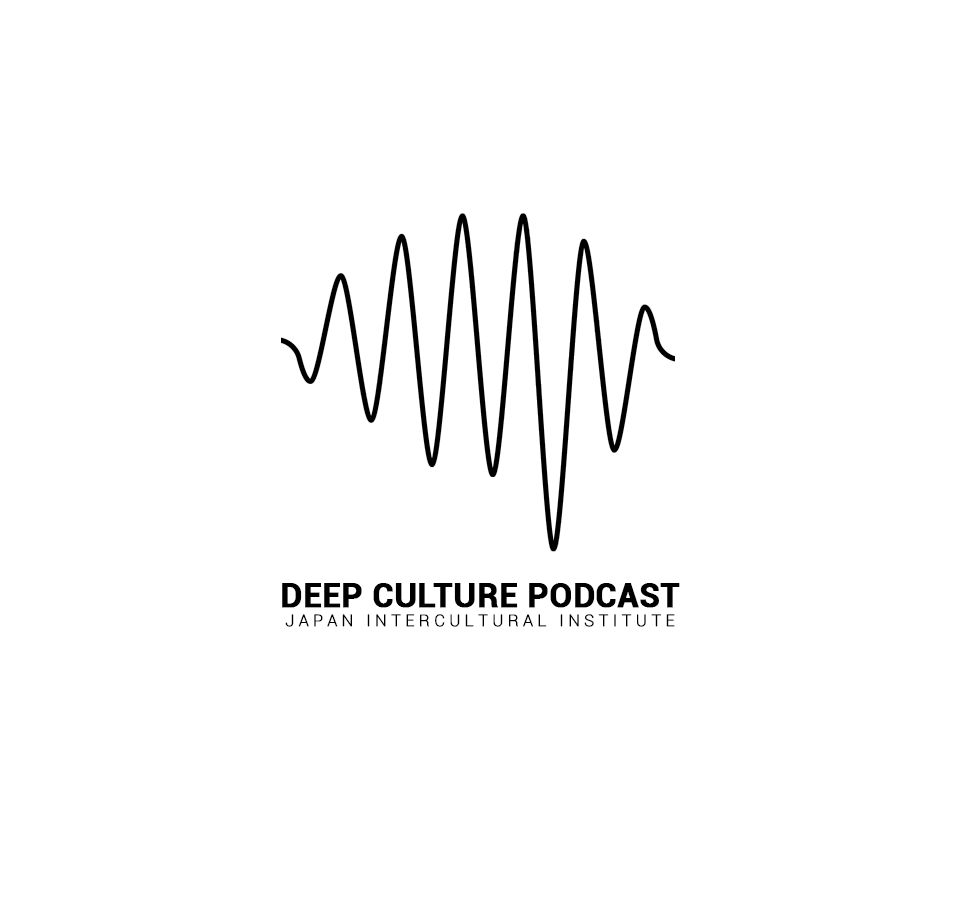 Episode summary
They are always late! They are slaves to the clock! 
Joseph Shaules and Yvonne van der Pol explore cultural stereotypes about time. They discuss Edward Hall’s monochronic time and polychronic time, the embodied and embedded nature of time, and Ishita Ray shares her experiences with time logics in India. 
And you can take a quiz to test your own time logic!
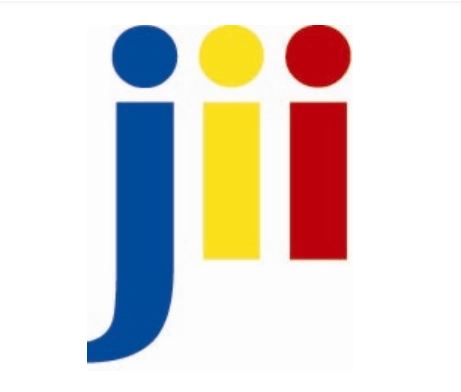 [Speaker Notes: Episode summary (brief overall description) can be found on JII website or on podcast platforms.]
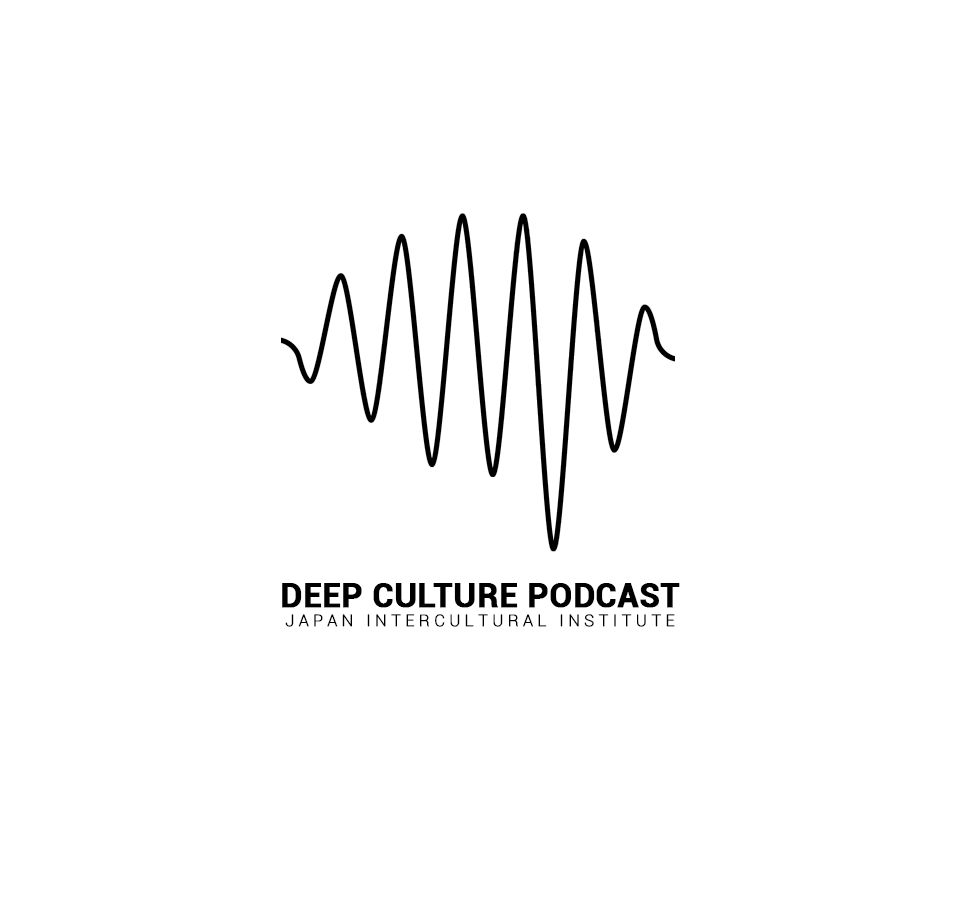 Key themes
Listen for the following themes: 
Part 1: The Silent Language 
Part 2: Rubber Time or Slaves to the Clock?
Part 3: Embodied and Embedded
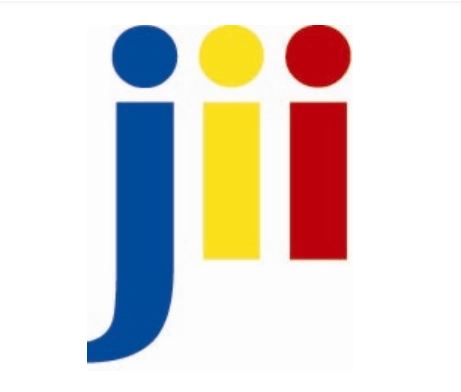 [Speaker Notes: Key themes (Themes corresponding to the three parts of the podcast. Use the part titles) This gives listeners an idea of the overall structure of the podcast and the themes they can expect to learn about.]
Listen to the episode: https://japanintercultural.org/podcast/episode-15-rubber-time-or-slaves-to-the-clock/
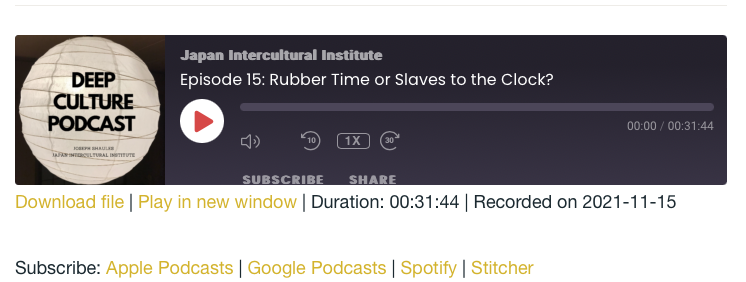 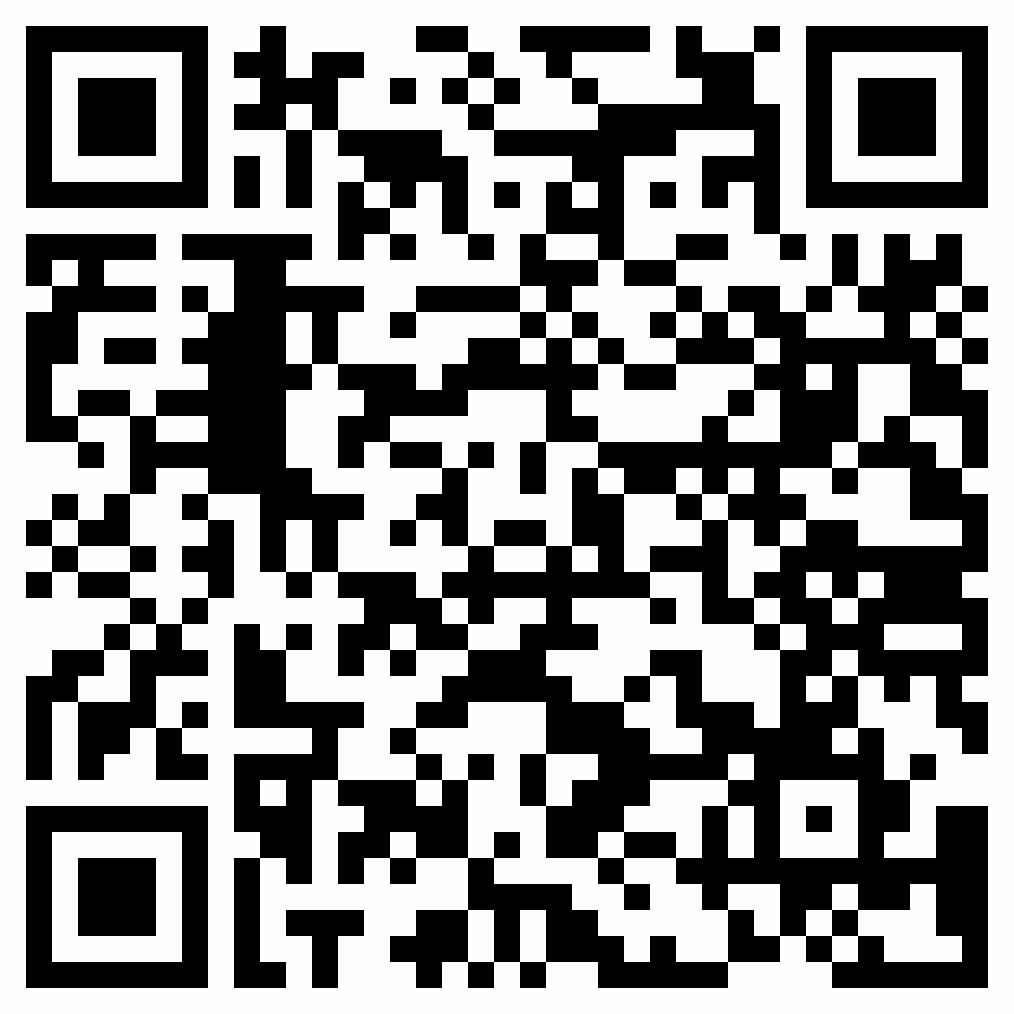 Read the transcript: https://japanintercultural.org/wp-content/uploads/2022/03/S02E15_Rubber-Time-or-Slaves-to-the-Clock_Transcript.pdf
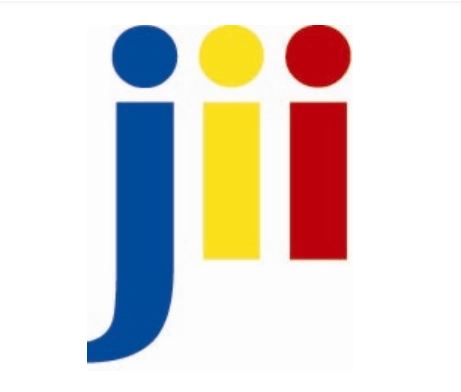 [Speaker Notes: Link to episode, podcast graphic (from JII website), QR code that links to episode, link to transcript]
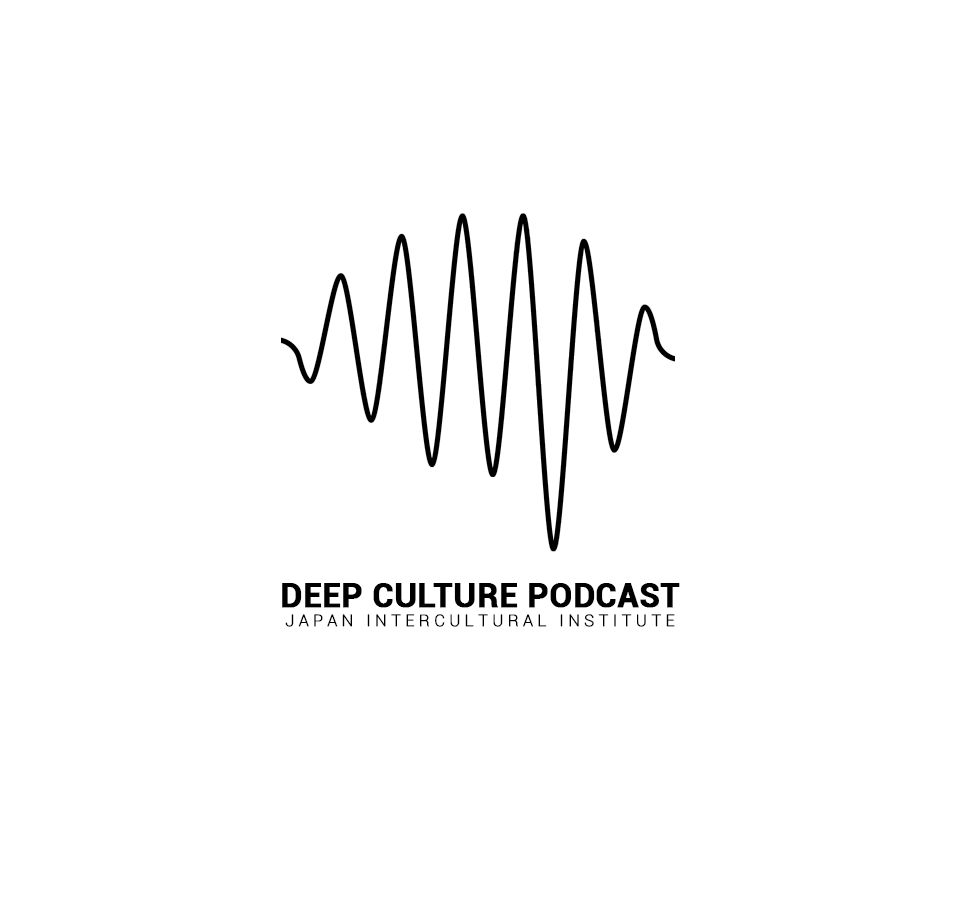 Opening Discussion: 
Time logics
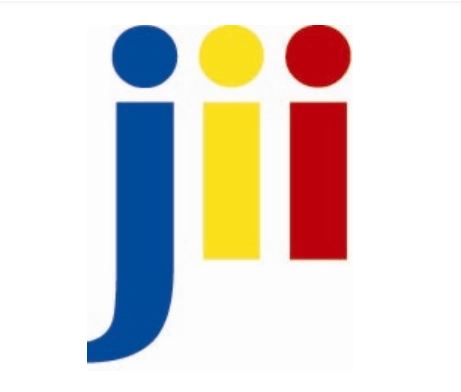 [Speaker Notes: This section introduces the core theme of the episode. It provides educators a way to introduce the overall theme (e.g. active learner schema).]
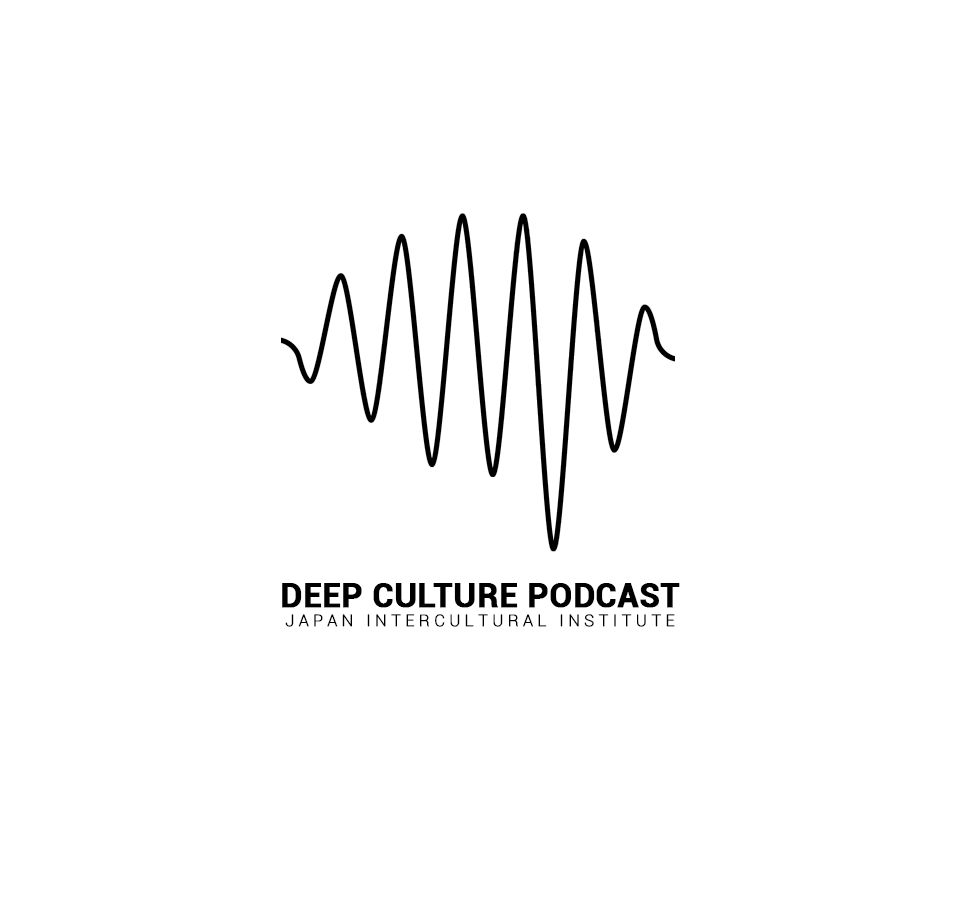 Opening Discussion:
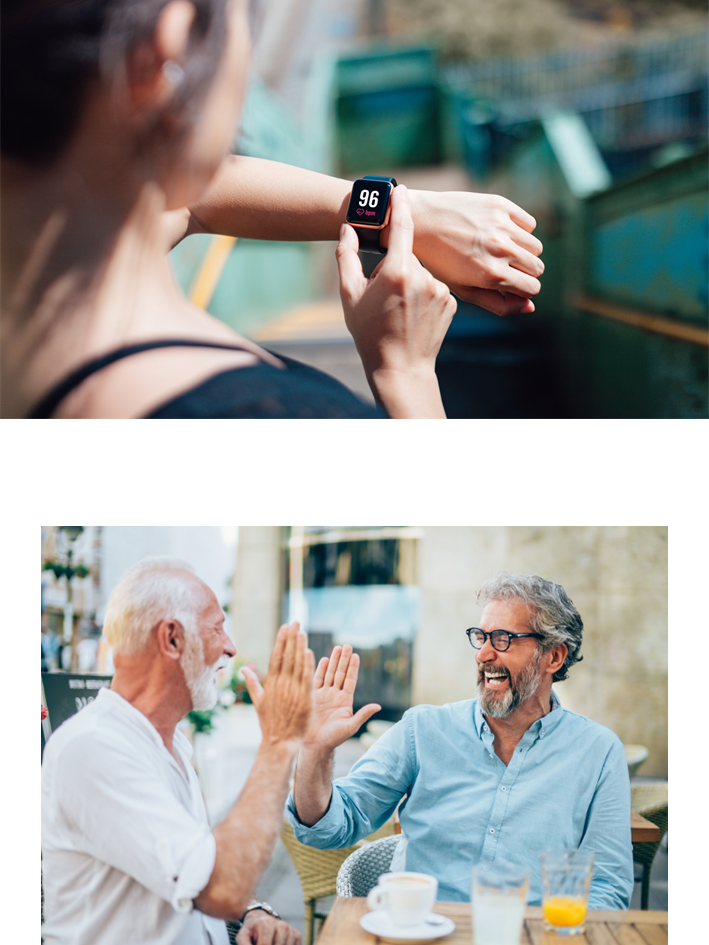 “You care more about that machine on your wrist, than the friend in front of your face?”
In pairs or groups, imagine the situation:
What do you think happened?
What did the person mean when they said this?
How were they feeling?
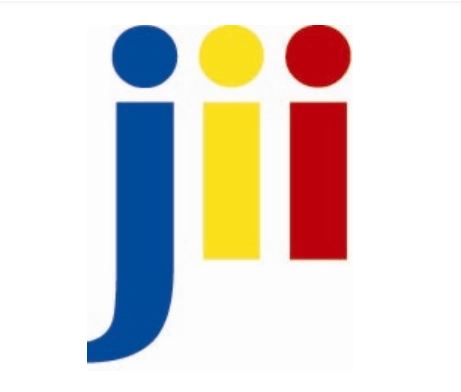 [Speaker Notes: Activate learner schema, introduce the topic and invite learners to talk. The goal is to get learners thinking about the theme that will be discussed.]
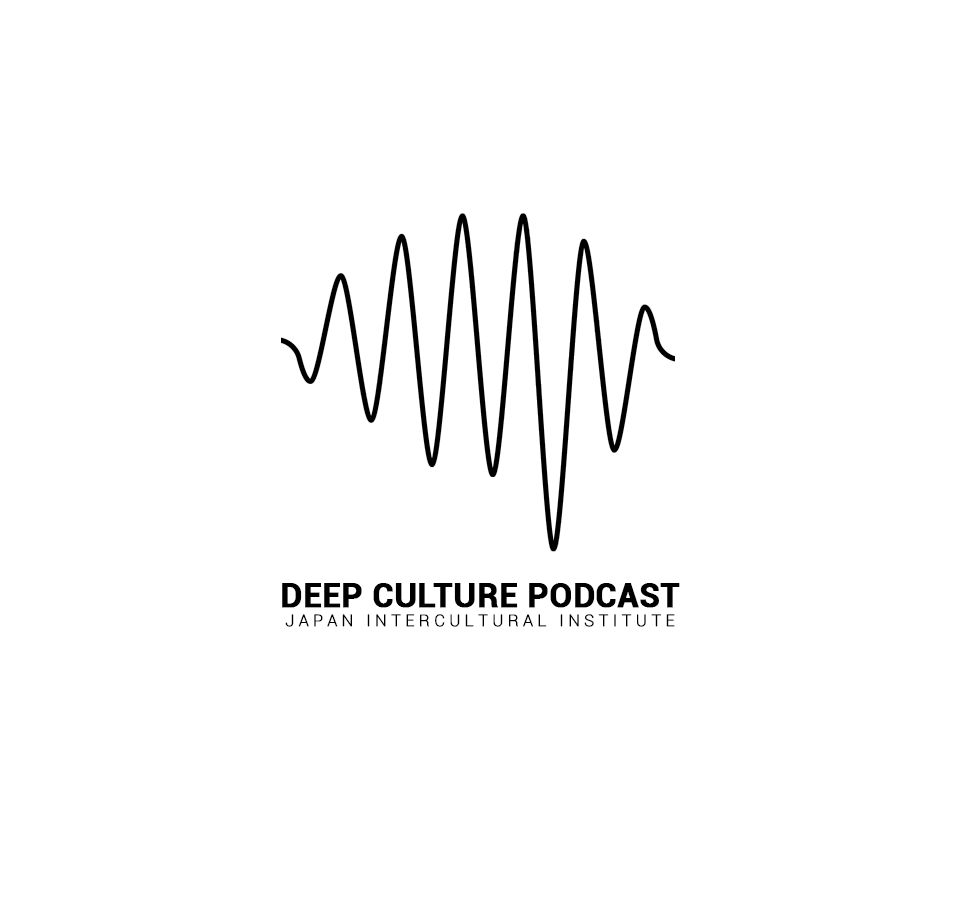 Opening Discussion:
(18.46) 
“Well, I was living in central Mexico, this beautiful city of Zacatecas, cobblestone streets and plazas and churches. And I, I walked everywhere that I went and on one occasion I was walking towards the central Plaza to meet my girlfriend. And I was walking a bit quickly because I happened to be a bit behind schedule. But then a friend of mine spotted me from across the street and he ran over, and he excitedly started to tell me about this car that he had bought and what a great deal he got. And he started to go on and on about this. Well, I was interested, but I was also feeling kind of impatient, and it was making me more late. So eventually I kind of pointed at my watch and said, “Oh, I know, sorry, but I really have to go.” And when I did that, he stopped in mid sentence. He looked at me, he looked at my watch and he said: “You are so American!” (Como eres americano!). He said, “You care more about that machine on your wrist, than the friend in front of your face”.
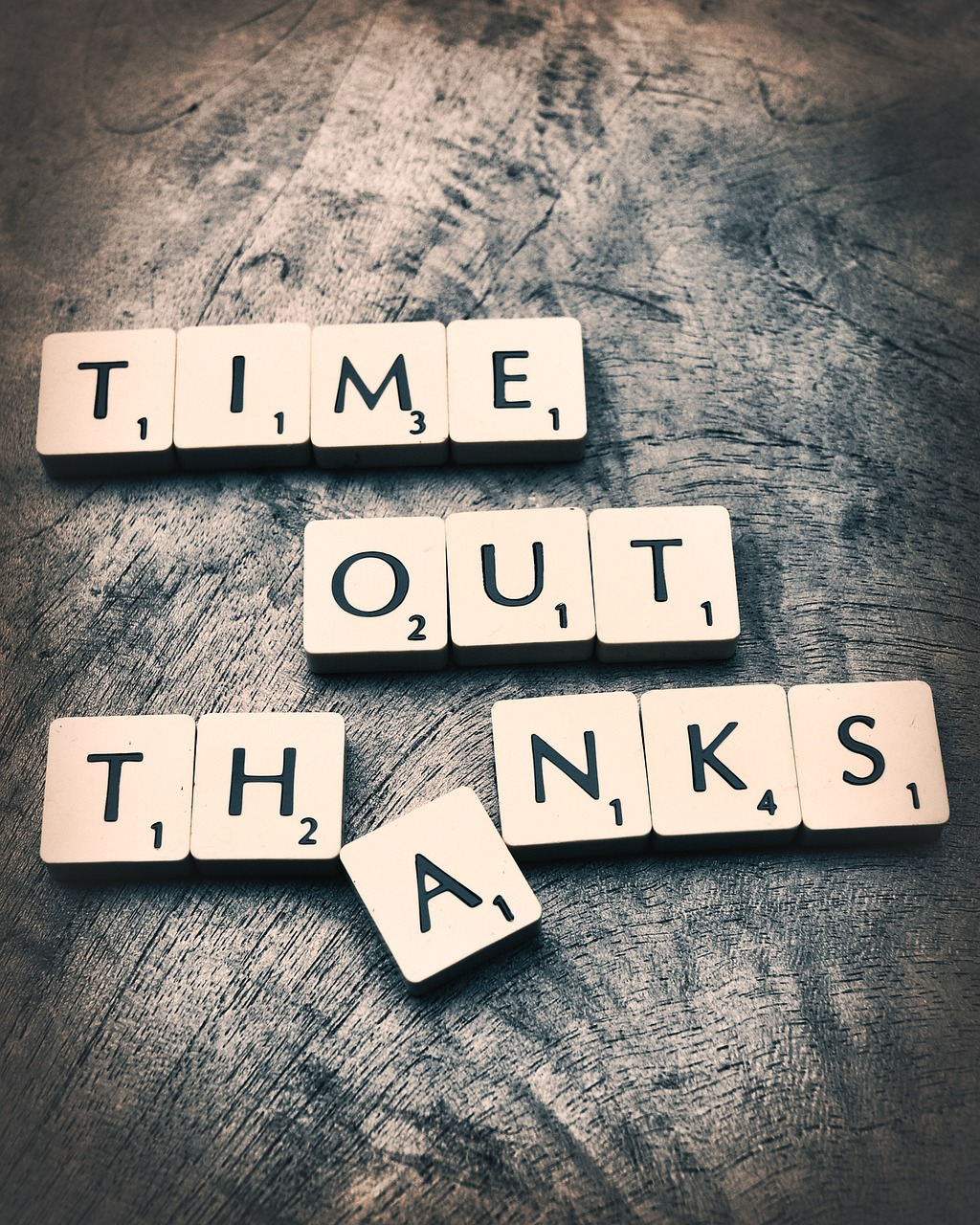 Source:https://pixabay.com/de/photos/brechen-time-out-unterbrechung-3789005/
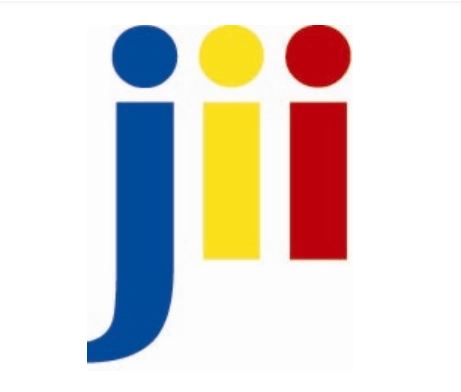 [Speaker Notes: Activate learner schema . . . .Visual(s) to introduce the topic and invite learners to talk… Can use an audio clip or story from the episode, or something related to learned experience. The goal is to get learners thinking about the theme that will be discussed.]
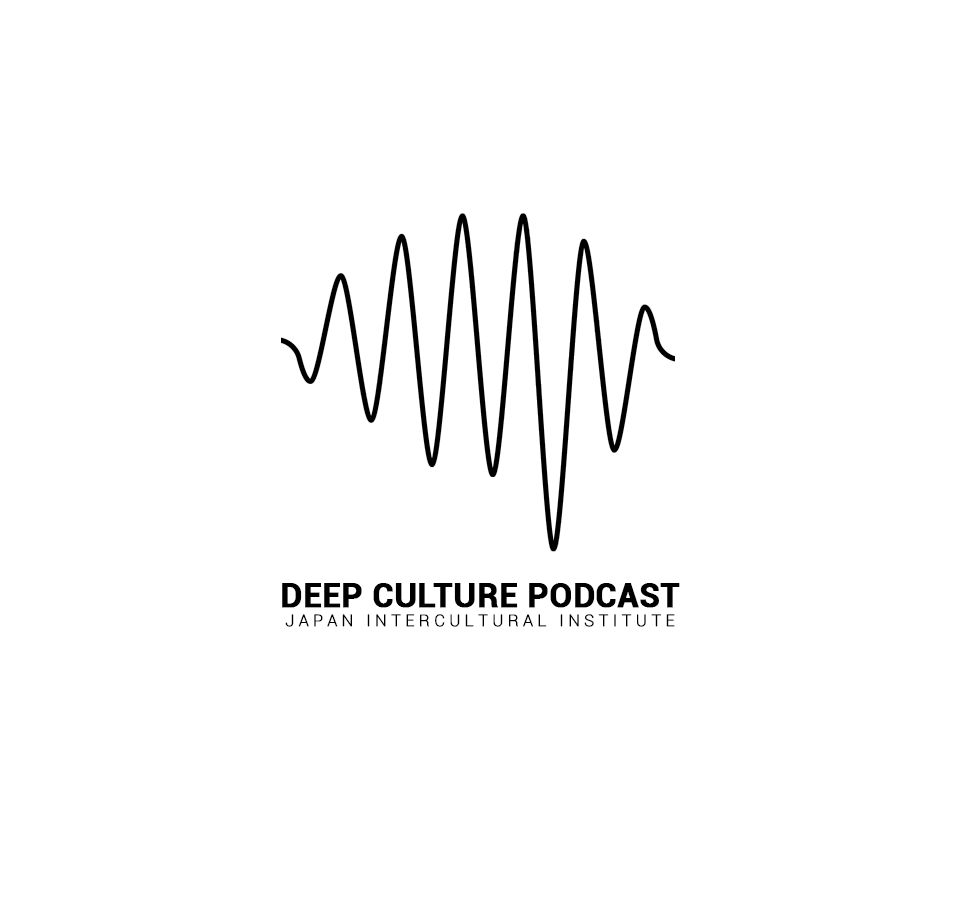 Quick Understanding
Where did the speaker live? Where was he going?

Why was the speaker getting impatient with his Mexican friend?

Was the Mexican friend happy? Why/ why not?
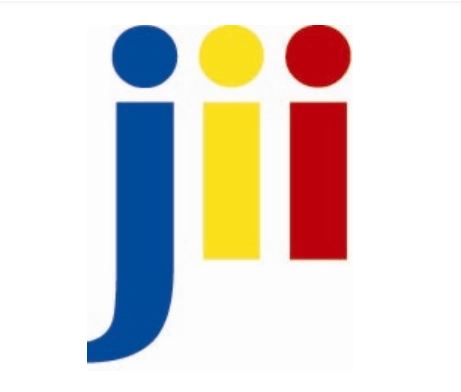 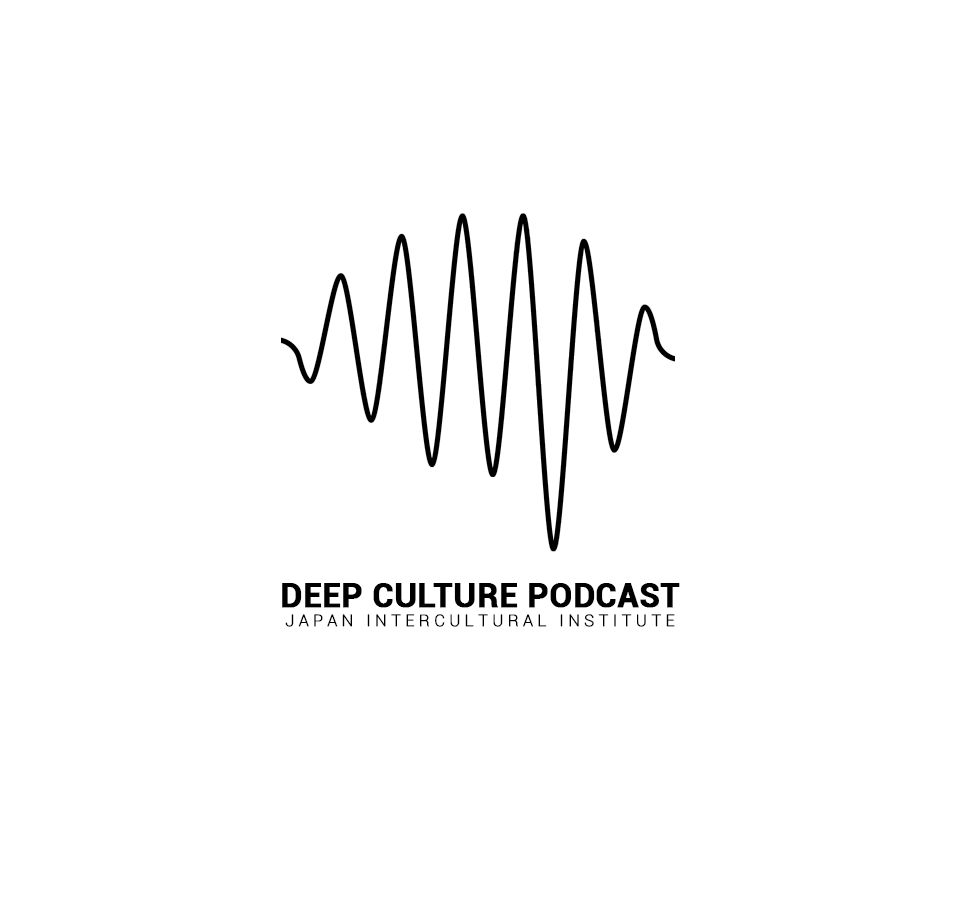 Share your thoughts . . .
How would you react if a friend or colleague kept you waiting for an appointment? Why?

How would you feel if your friend often used a busy schedule to explain why they couldn’t spend time with you?
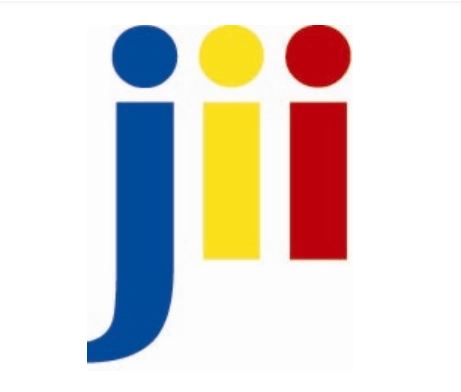 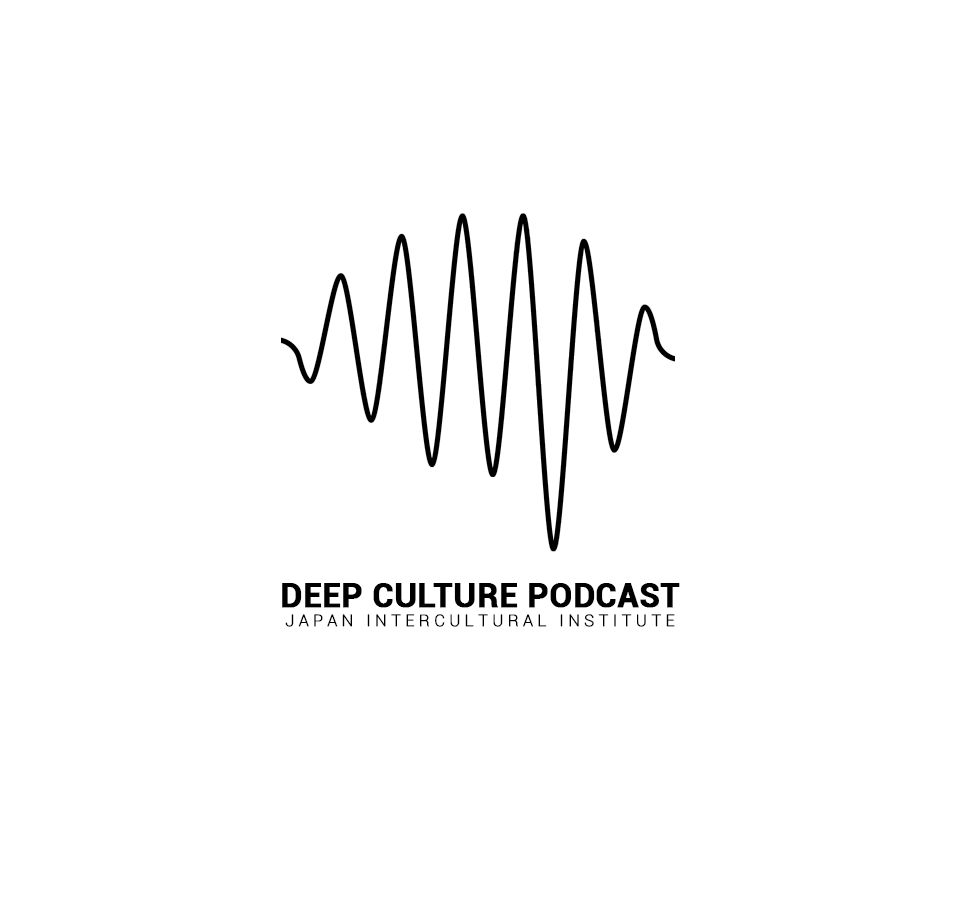 Share your thoughts
“You care more about that machine on your wrist, than the friend in front of your face?”
What are the different time logics at work here?
How did that create conflict?
Discussion (optional):
Have you ever felt frustrated at someone that was late for an appointment? What happened? Why was the other person late? How did you feel? Why?
Have you ever felt frustrated at someone for paying too much attention to time? What happened? How did you feel? Why?
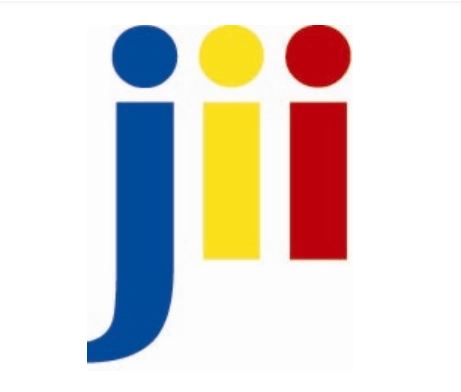 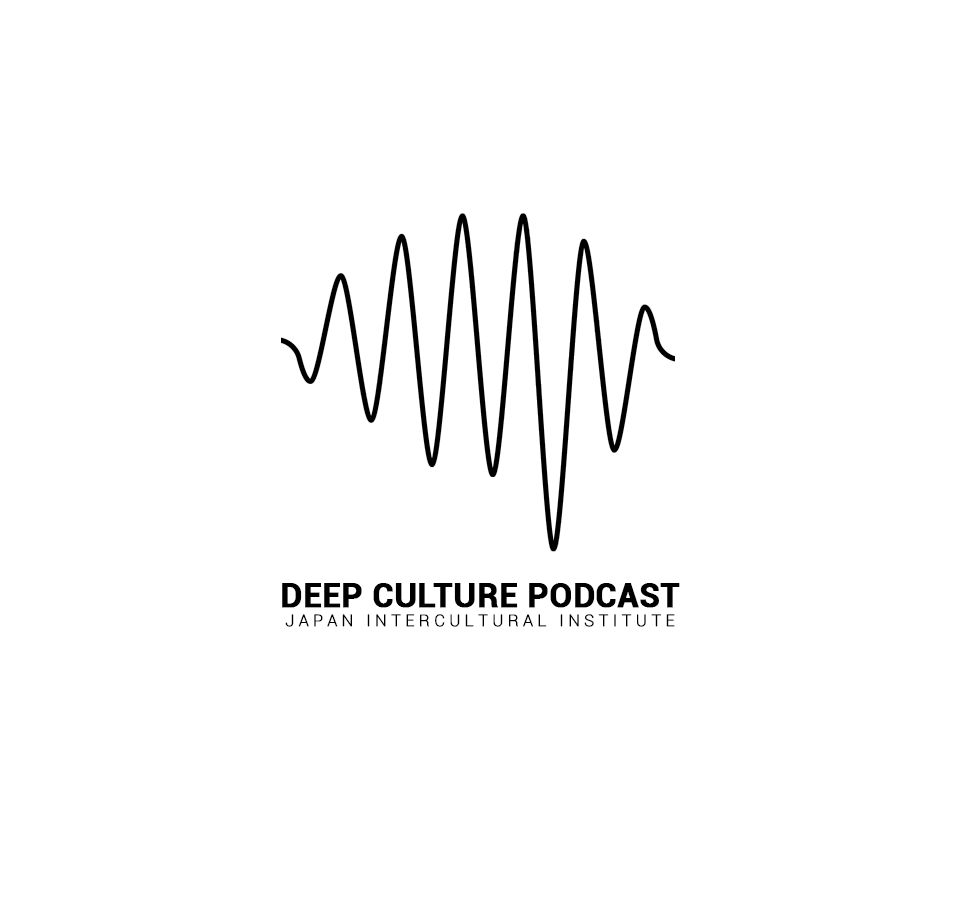 Part 1: The Silent Language
Key ideas / insights
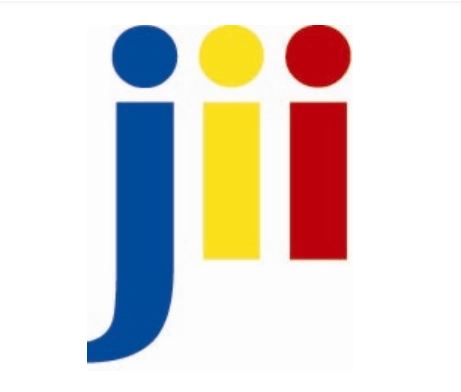 [Speaker Notes: The module follows the flow of the podcast, with key ideas or insights for each of the three parts. “Key ideas” refers to the concepts that need to be understood or remembered, whereas “insights” refers to the deeper understanding of the ideas (e.g. how they relate to everyday life). Identifying the key ideas and key insights for each episode is an important step in creating the materials. It is recommended to identify 1 - 3 key ideas/ insights from each part.  In general, each part of the podcast has a main theme which can be understood by looking for the title of each part.]
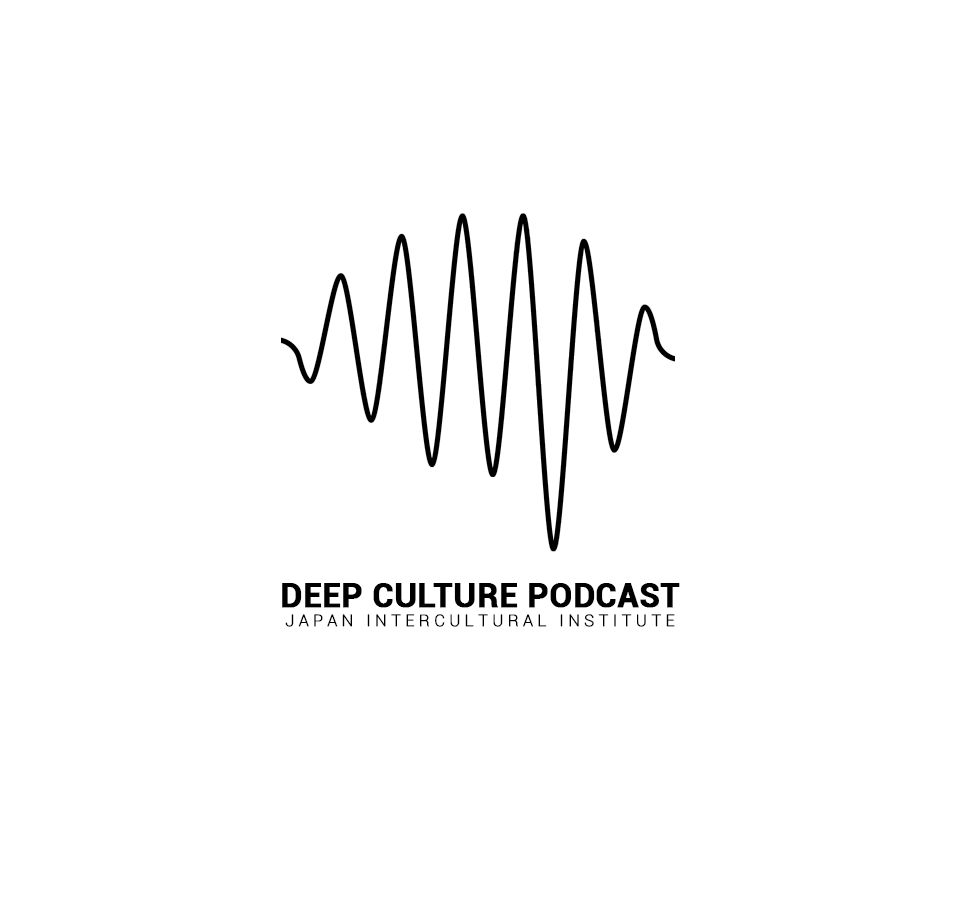 Key idea: Different Experiences of Time
“Why are people from that country always late and the other way around? Why are people from that country so obsessed with schedules and deadlines?” (04.23)
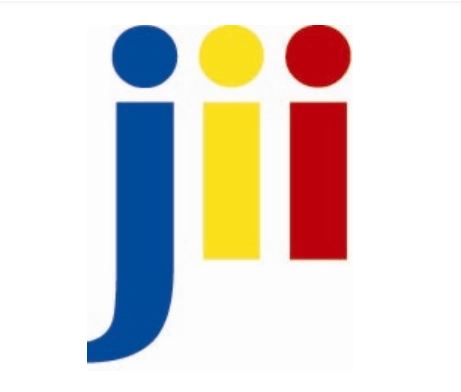 [Speaker Notes: Key idea (introducing a key idea from the episode). Often the key idea can be described or defined using a quote from the episode. 

TEACHING NOTES

Look at the statement and the pictures and try to imagine different experiences of time. 
Which picture do you connect / identify more with? Why?]
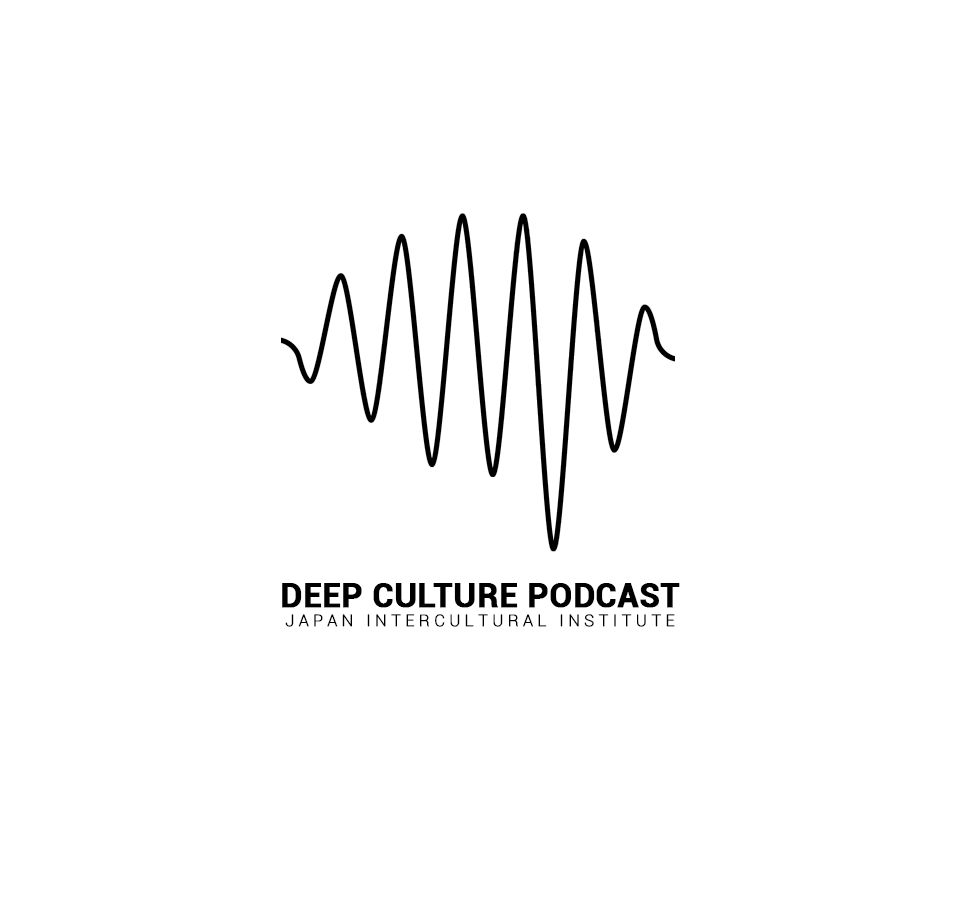 Exploring key idea: Different Experiences of Time
(00:03:44)
Joseph: I teach students from all over the world and it's a topic that really gets students heated up. Not long ago I had a Turkish student arguing with a German student in front of everyone about, ‘Is it unreasonable to be upset if your friend is 20 minutes late for an appointment and doesn’t apologize?’
Yvonne: Okay. And what did the German students say?
Joseph: Well, he said, ‘Well, friends shouldn’t waste my time. so, it’s natural to be bothered if they don’t apologize.’
Yvonne: And the Turkish student?
Joseph: “Oh, the Turkish student said, ‘Oh, come on, they’re your friends. Why would you make such a big deal out of it?” 

How is time experienced by the German students?
How is time experienced by the Turkish students?
What is more important to each of them? Why is it so?
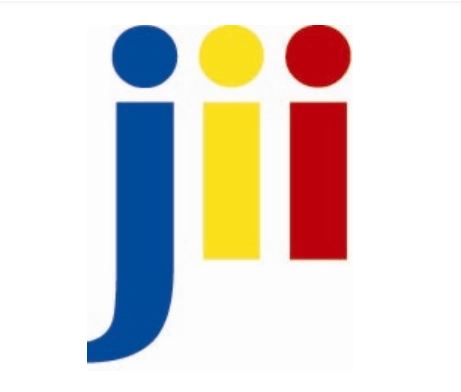 [Speaker Notes: Exploring key ideas involves giving more information about the key idea in order to have a more complex/deeper understanding of the idea. These questions get learners to think about the ideas. Can use an audio clip or quote from the episode that elaborates on the key idea. The goal is to get learners thinking more deeply about the key idea.]
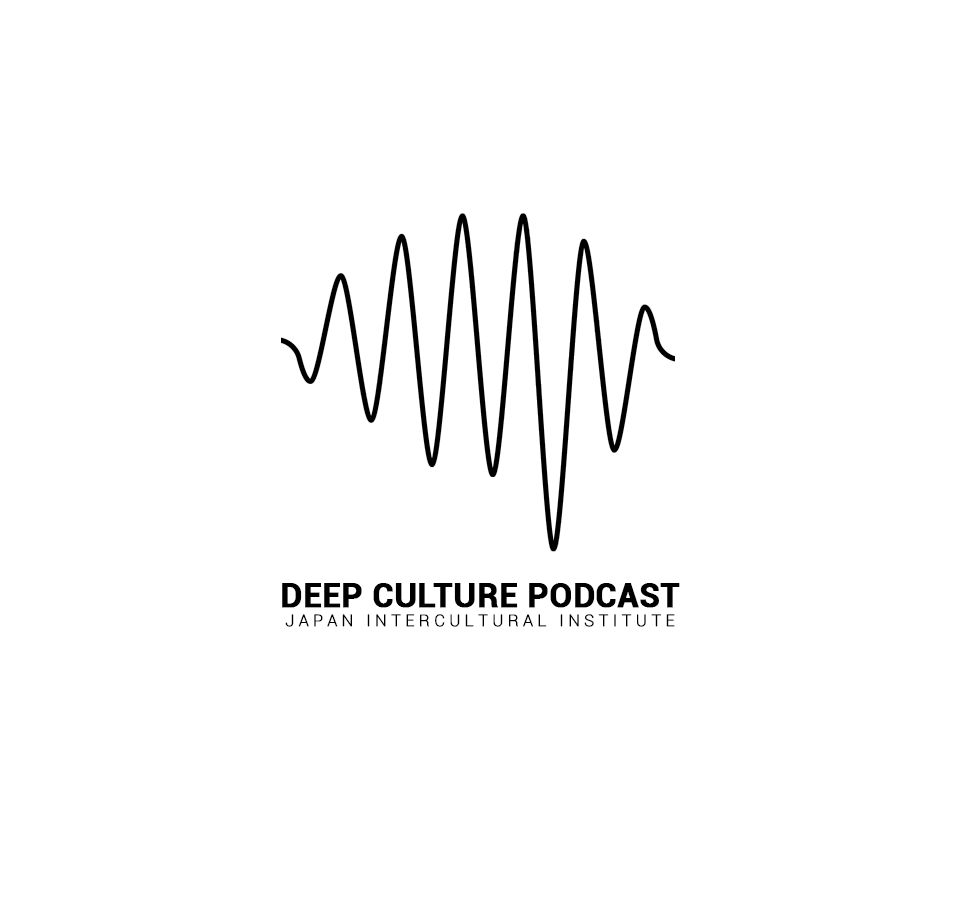 Check your understanding!
Which of the following statements is true about how time is experienced by people from different cultural worlds?

Time is universal and is experienced in the same way everywhere.

You can show someone is important by sticking to schedules or by flexibility about schedules.   

All around the world people feel that sticking to schedules is very important.
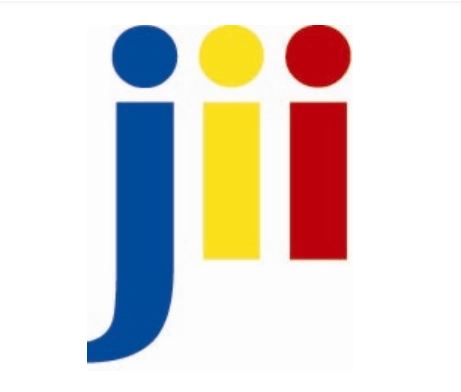 [Speaker Notes: Correct answer: (b) You can show someone is important by sticking to schedules or by flexibility about schedules.]
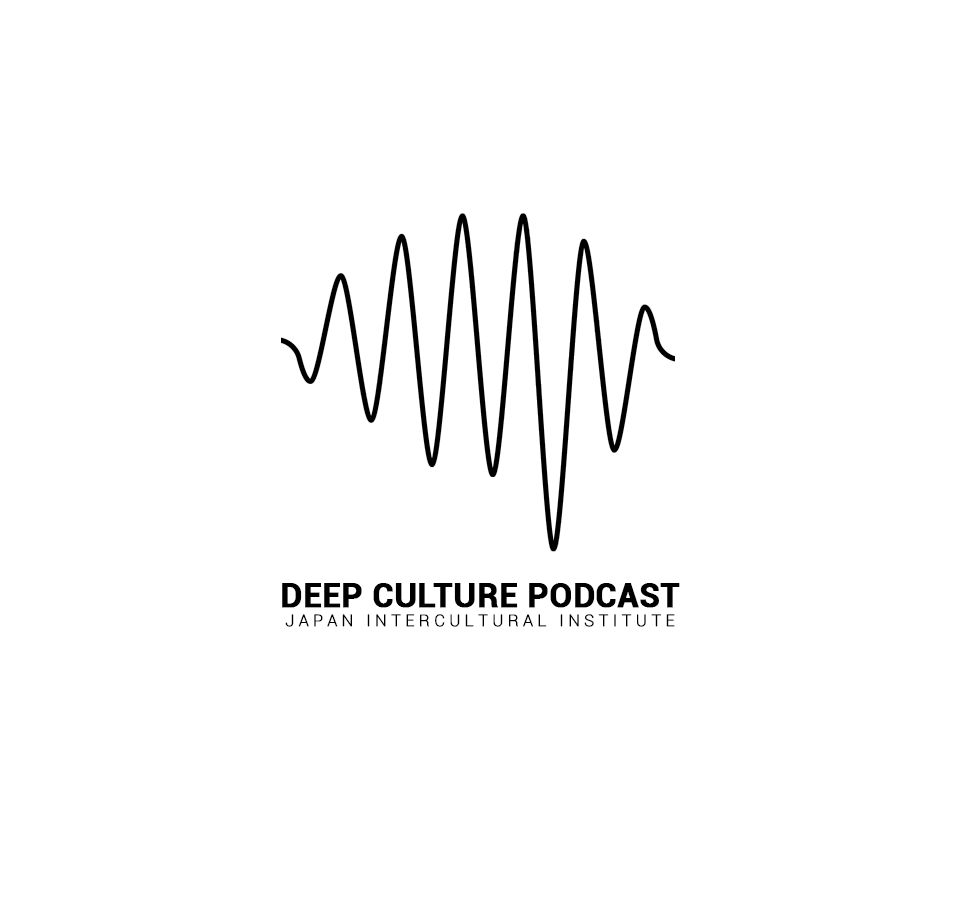 Key insight: Time talks
“Time talks, it's not simply a way to keep track of activities. It is integral to human life and communication.” (05.23)
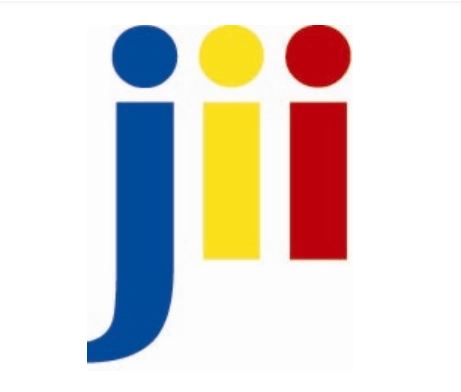 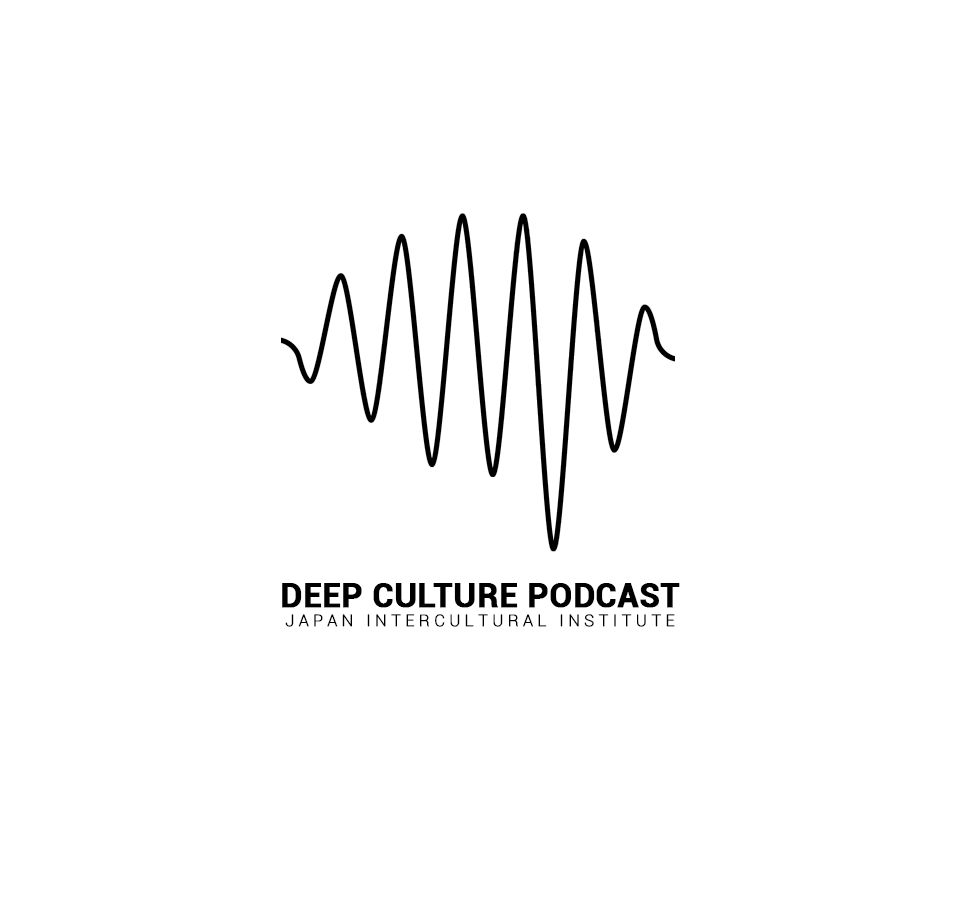 Exploring key insight: Time talks
(00:05:38)
“Time is not simply a matter of minutes on the clock or the changing of the seasons. Humans organize their behavior with different time systems or feelings or, or time logics. And that we take these for granted as though they're the same for everyone. But in fact, they are deeply influenced by culture. So, I like this quote here from Hall, and this is a slight paraphrase: “People in the Western world, particularly Americans, tend to think of time as something fixed from which we cannot escape, just like the air we breathe”. 

What do we mean by ‘time logics’? 
Are time logics the same for everyone? Why/ why not?
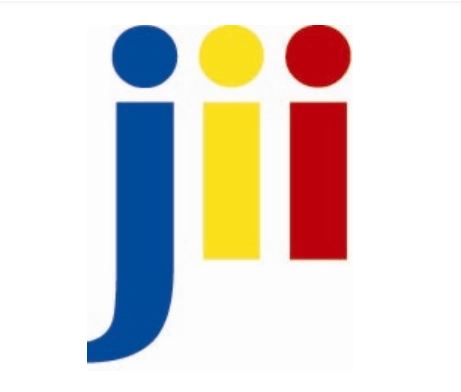 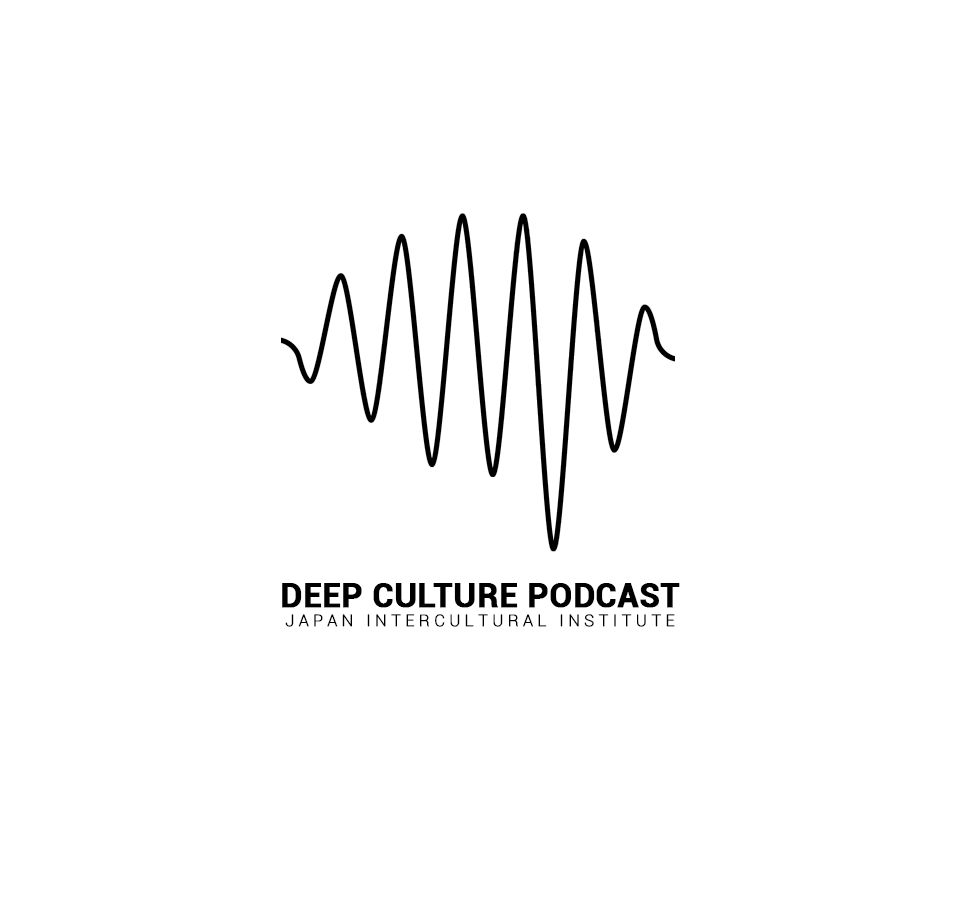 Check your understanding!
What are time logics? 

A universal approach to time around the world.

The “Western” way of thinking about time which emphasizes schedules.

The different ways in which people organize their behaviour using time.
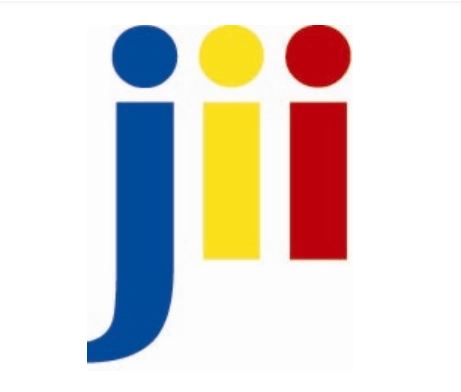 [Speaker Notes: Correct answer: (c) The different ways in which people organize their behaviour using time]
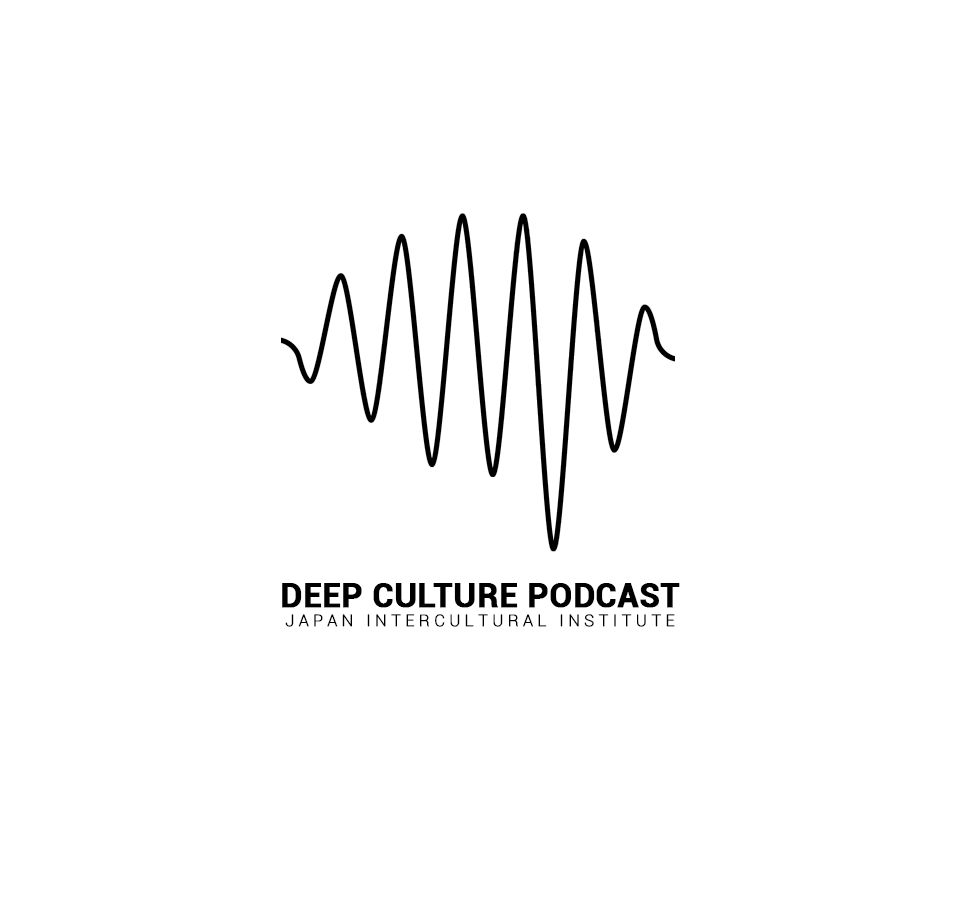 Part 2: Rubber time or slaves to the clock?
Key ideas / insights
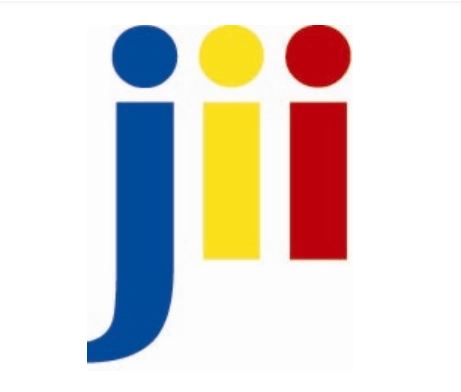 [Speaker Notes: The module follows the flow of the podcast, with key ideas or insights for each of the three parts. “Key ideas” refers to the concepts that need to be understood or remembered, whereas “insights” refers to the deeper understanding of the ideas (e.g. how they relate to everyday life). Identifying the key ideas and key insights for each episode is an important step in creating the materials.  It is recommended to identify 1 - 3 key ideas/ insights from each part. In general, each part of the podcast has a main theme which can be understood by looking for the title of each part.]
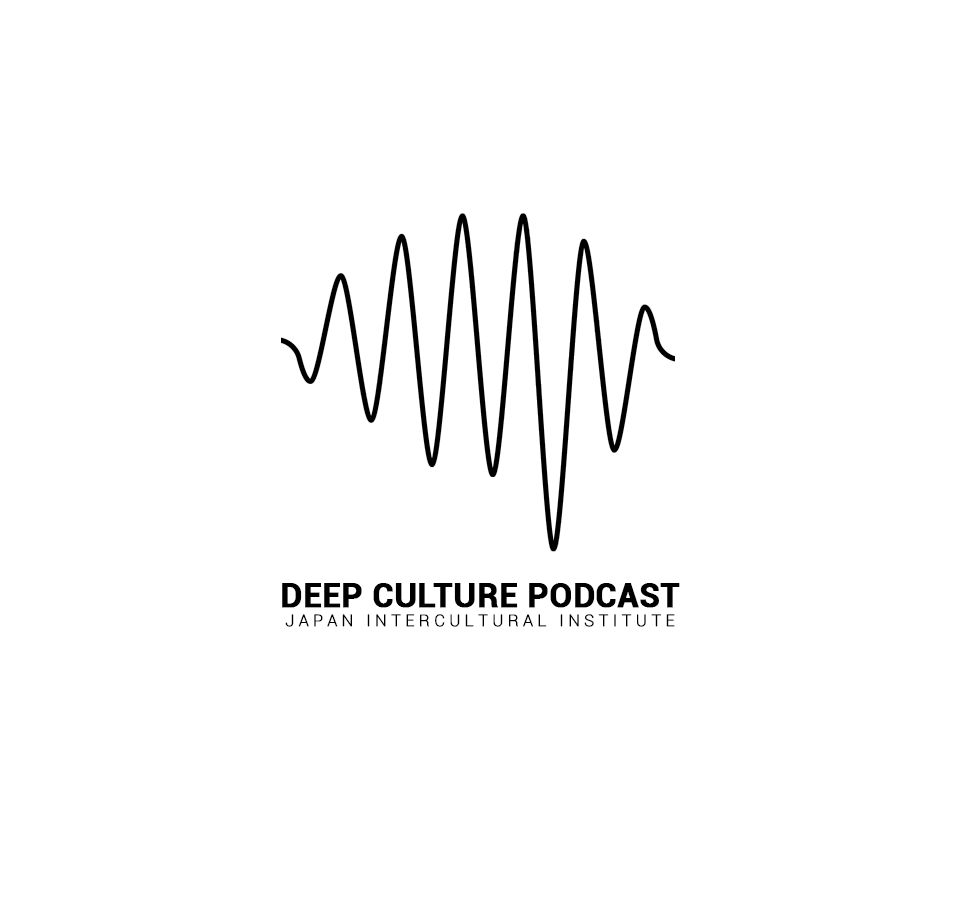 Key idea: Monochronic time logic
(00:09:16)
“Monochronic time is what Hall was describing time as the order in the universe. Efficiency refers to doing the most possible in the smallest increments of time. And there's a tendency to feel that things should be done one thing at a time, because time is experienced in a straight line.”
What is ‘efficiency’ in a monochronic view of time?
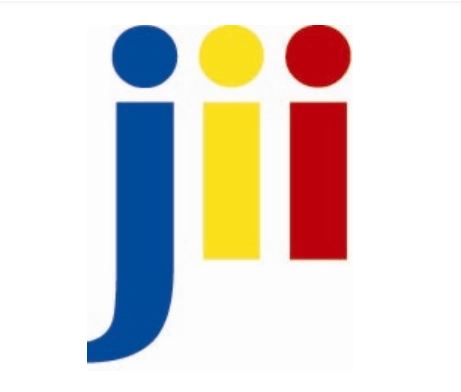 [Speaker Notes: Key idea (introducing a key idea from the episode). Often the key idea can be described or defined using a quote from the episode.]
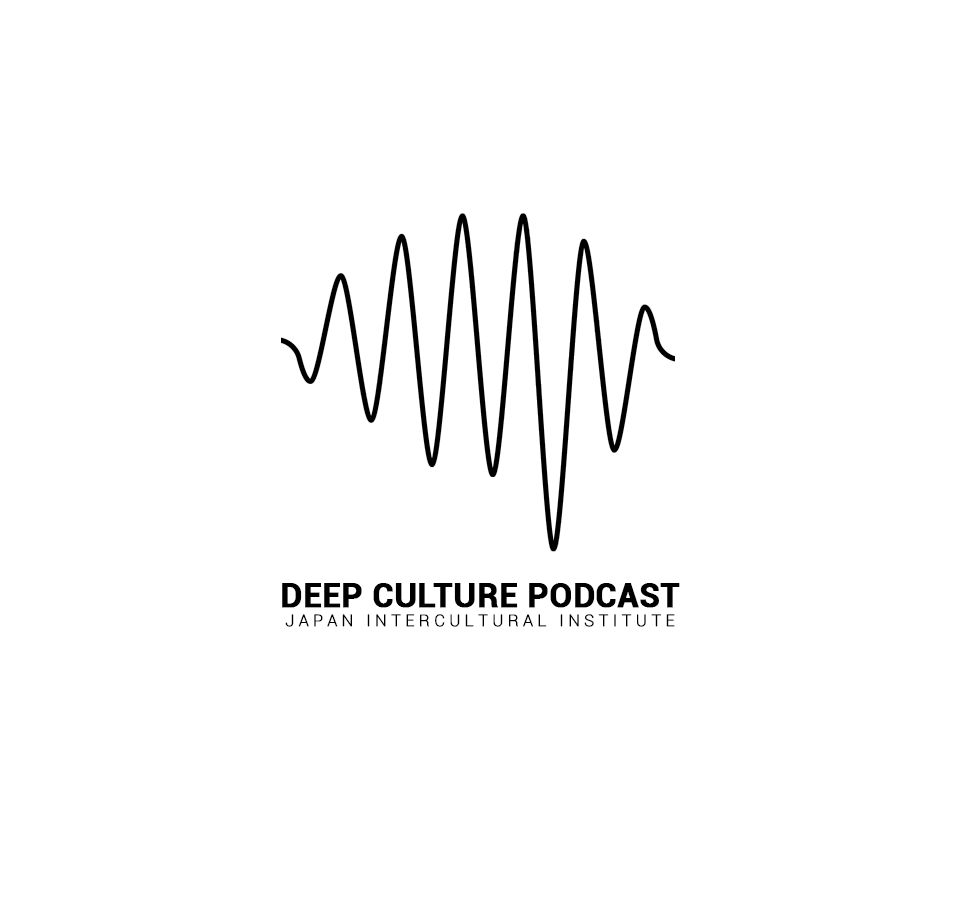 Exploring key idea: Monochronic time logic
(00.08.02)
“Americans think of time as a road or a ribbon stretching into the future, along which one progresses. The road has segments or compartments, which are to be kept discrete. One thing at a time. People who cannot schedule time are looked upon as impractical”. (Edward Hall)
(00:09:46)
“...and there is of course an important truth behind this logic of monochronic time, and that is that time is limited. There are only so many hours or minutes or seconds in a day. And because of that, the thinking goes, we should try and do as much as possible“ 

According to Edward Hall, how do Americans experience time? 
What is the logic behind the monochronic experience of time?
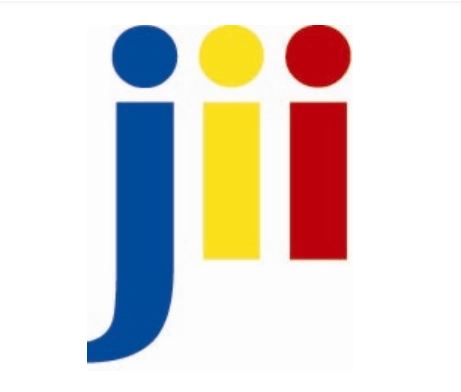 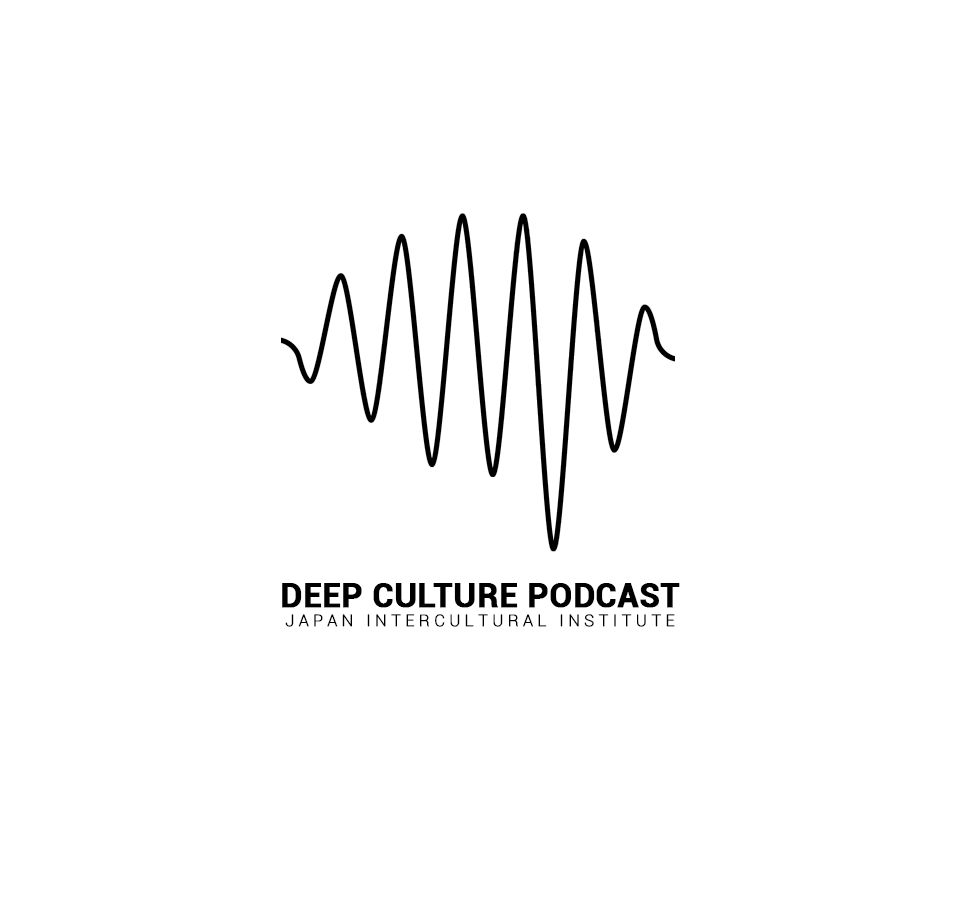 Check your understanding!
In a monochronic experience of time, which of the following will be seen as efficient?

If people accomplish the maximum number of things in a given span of time.
If people can do multiple things at the same time. 
If people experience time as unlimited and something that comes back.
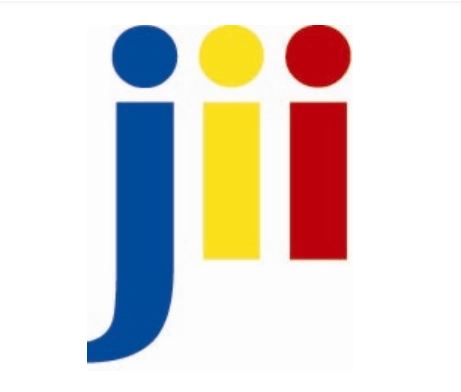 [Speaker Notes: Correct answer: (a) If people accomplish the maximum number of things in a given span of time.]
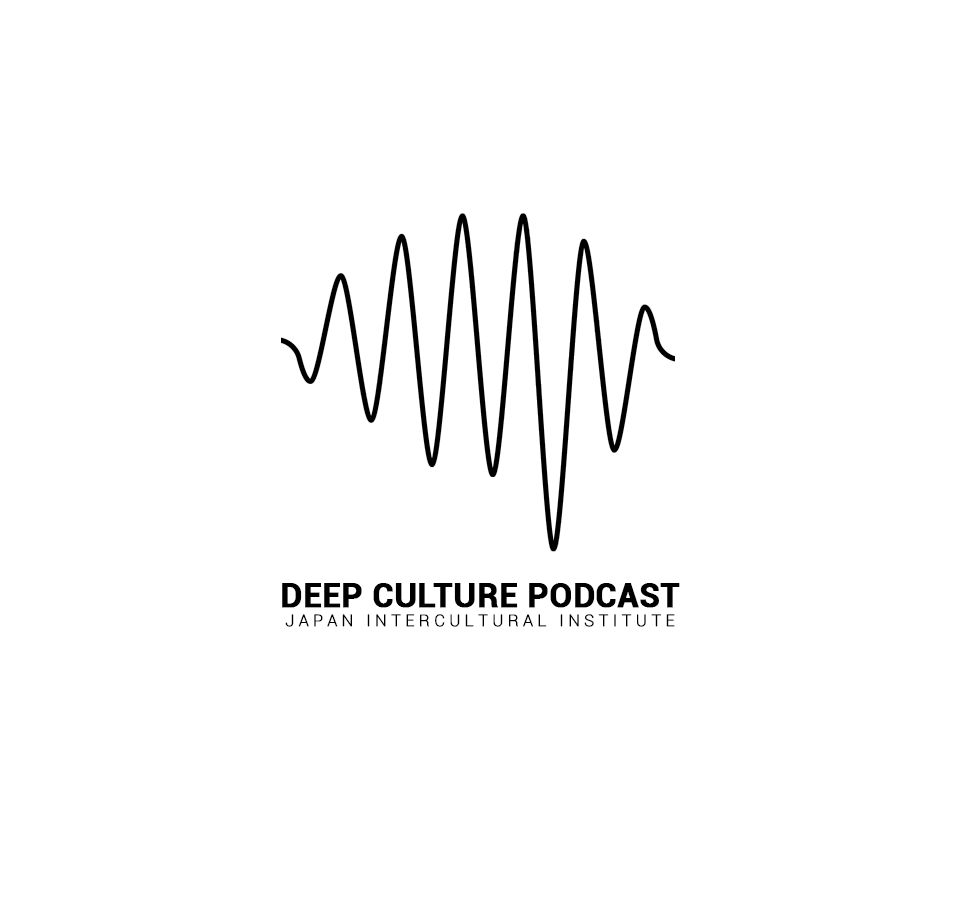 Key idea: Polychronic time logic
“Time for us, more often than not, is approximate. Not an exact quantity, which we can spend or waste.“(00:11:11)
The concepts we use to talk about time are themselves very flexible and fluid, even distances are given in time."(00:11:11)
“Seasons influence time. Relationships influence time. Community influences time. Life influences time.“ (00:12:42)
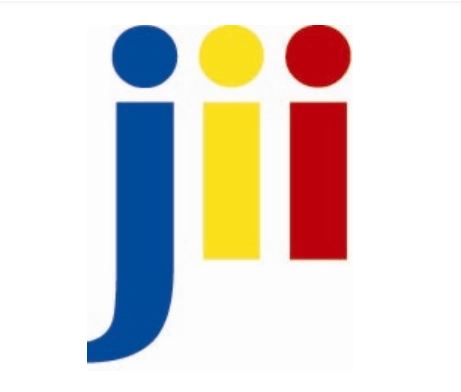 [Speaker Notes: Exploring key ideas involves giving more information about the key idea in order to have a more complex/deeper understanding of the idea. These questions get learners to think about the ideas. Can use an audio clip or quote from the episode that elaborates on the key idea. The goal is to get learners thinking more deeply about the key idea.]
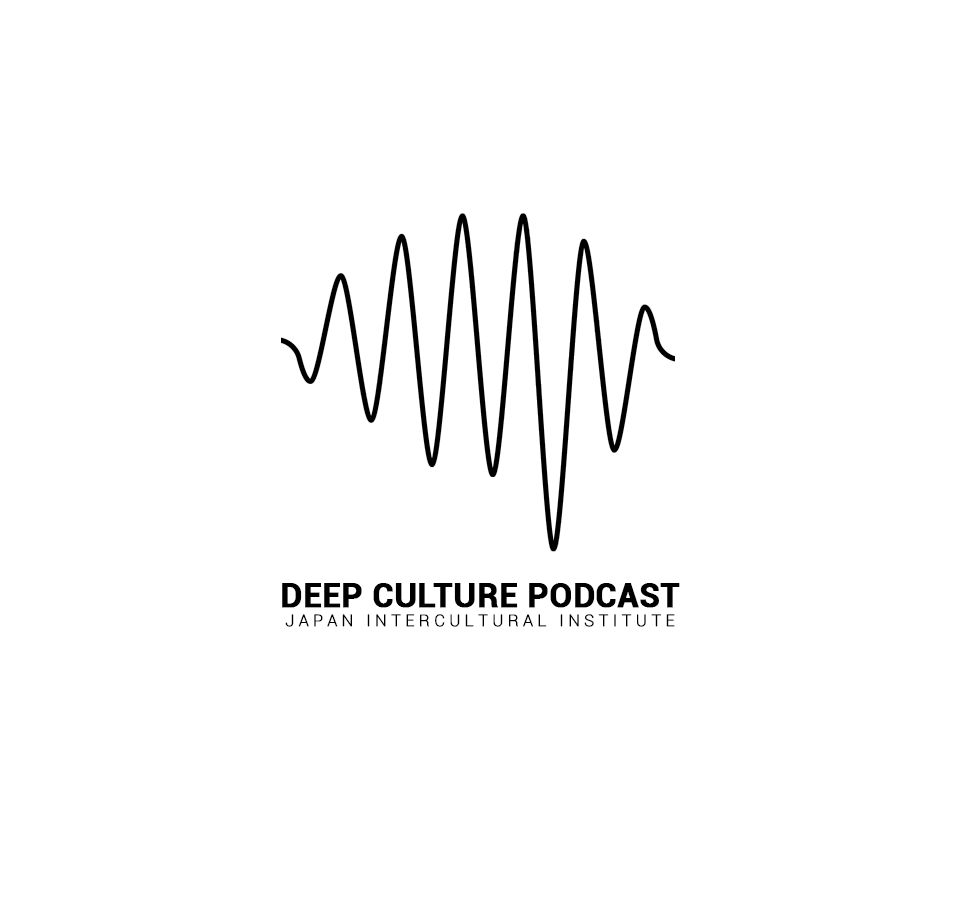 Exploring key idea: Polychronic time logic
(00:15:07)
Joseph: I've heard it called jam karet or rubber time in Indonesia, or island time in Hawaii, or elastic time in Africa, and the emphasis is flexibility. Time should serve the needs of people, the needs of the situation, and not the other way around. People expect the unexpected and they use time accordingly.
Yvonne: And there's an important truth that lies behind the logic of polychronic time, and that is there is always more time. The sun will come up again and time will go on. And because of that, we should appreciate the time we have and give time to the things that are important.“ (00:18:15) “So polychronic time is when people juggle multiple tasks at the same time and use time flexibly, you dedicate more time to important things.”
How is time viewed when using a polychronic time logic?
What is the assumption behind a polychronic time logic? 
How does this influence how people use time?
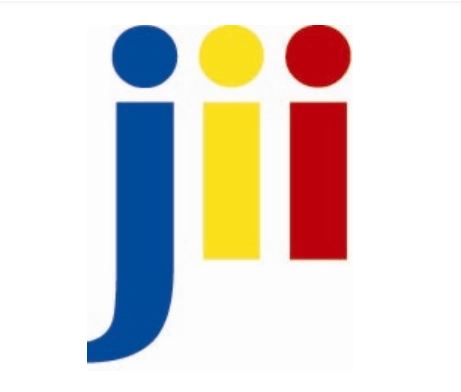 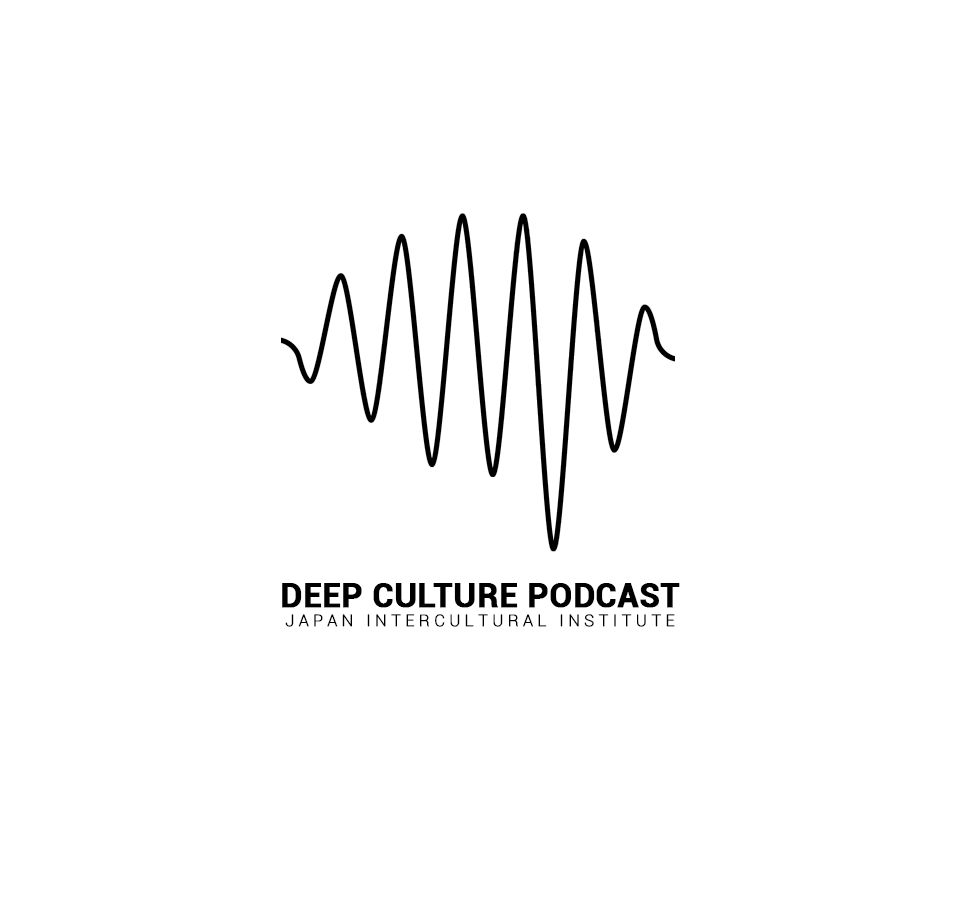 Check your understanding!
Which of the following is true about a polychronic time logic?

a) Time is an exact quantity that can be spent or wasted.

b) People are rigid about doing specific tasks at specific times.

c) People value relationships over accomplishing one task at a time.
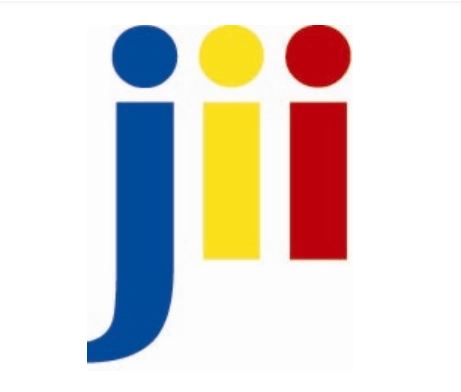 [Speaker Notes: Correct answer: c) People value relationships over accomplishing one task at a time.]
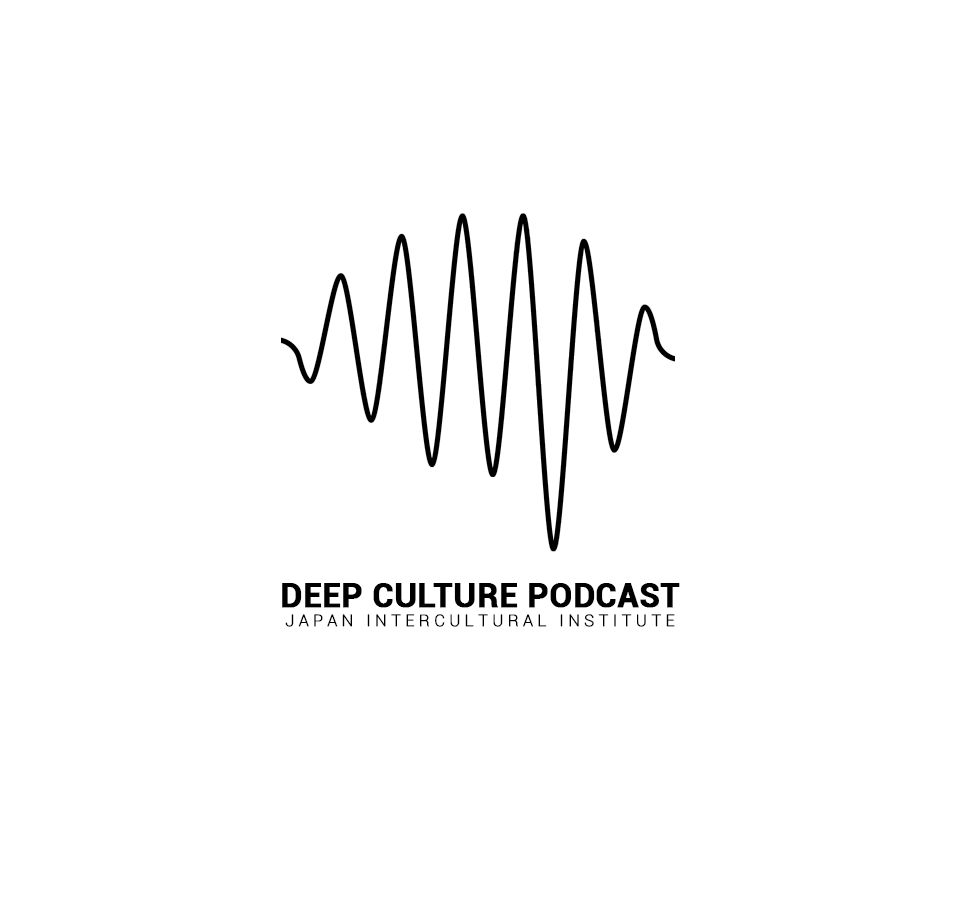 Part 3: Embodied and Embedded
Deeper Understanding
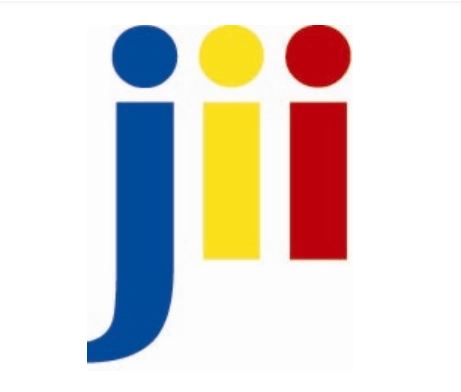 [Speaker Notes: The module follows the flow of the podcast, with key ideas or insights for each of the three parts. Digging deeper explores part 3 of the podcast, which often deals with the psychology of the theme (an empirical understanding based on brain-mind science). It gives educators the option of going in to greater intellectual depth and detail.]
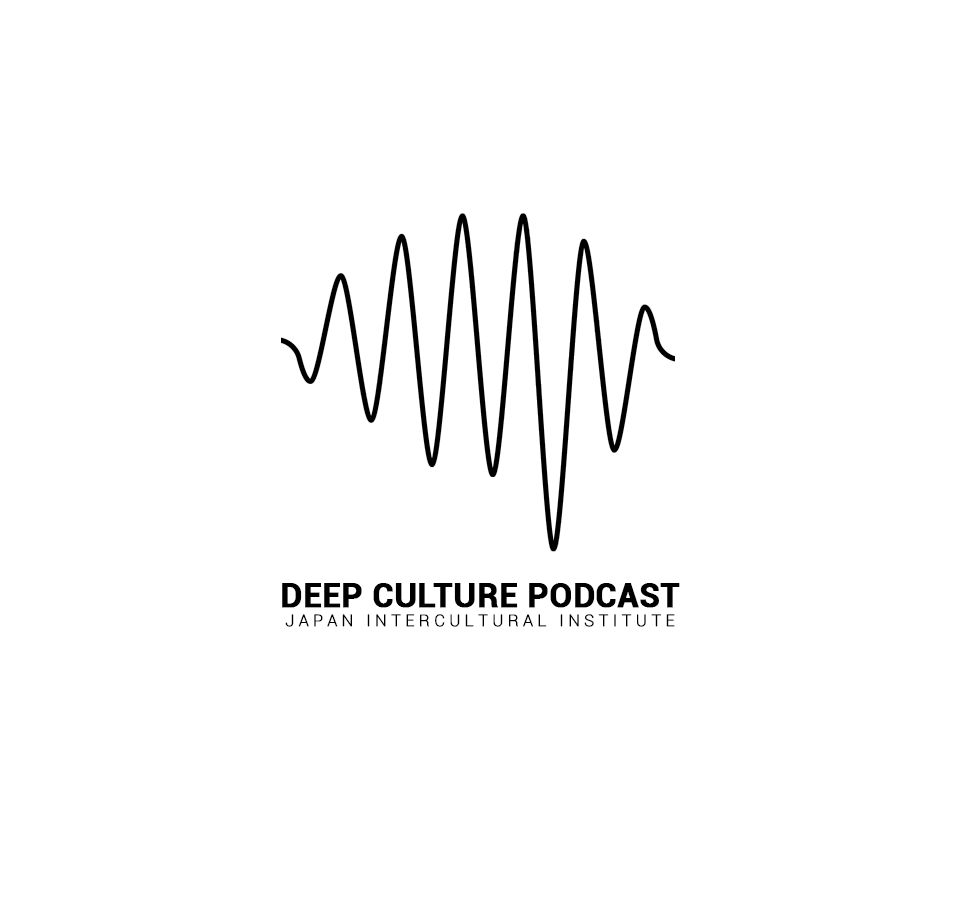 Deeper understanding
Time differences and the intuitive mind:  
“(T)ime differences are hard to adjust to because there's such a deep part of the intuitive mind, this unconscious autopilot that we rely on so much in our everyday life.“ (00:23:17)
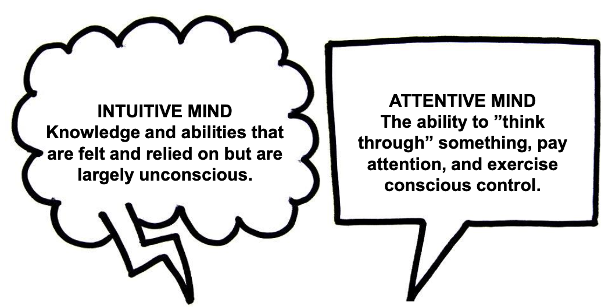 Image source: Joseph Shaules, Brain, Mind and Culture Masterclass, Webinar 2: Culture and the intuitive mind
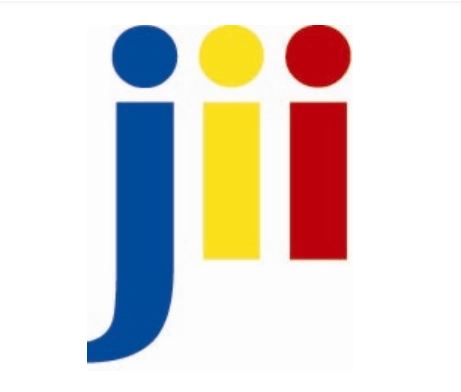 [Speaker Notes: Deeper understanding provides more detailed information about key ideas. Often, this can simply be quotes from Part 3 which explain ideas in great or more scholarly depth. This section can make clearer the science behind the main ideas and insights.

TEACHING NOTES

In pairs, let the students answer the questions based on the key idea and the quote. 

A - unconscious autopilot
B - it’s a deep part of the intuitive mind that we rely on in our everyday life]
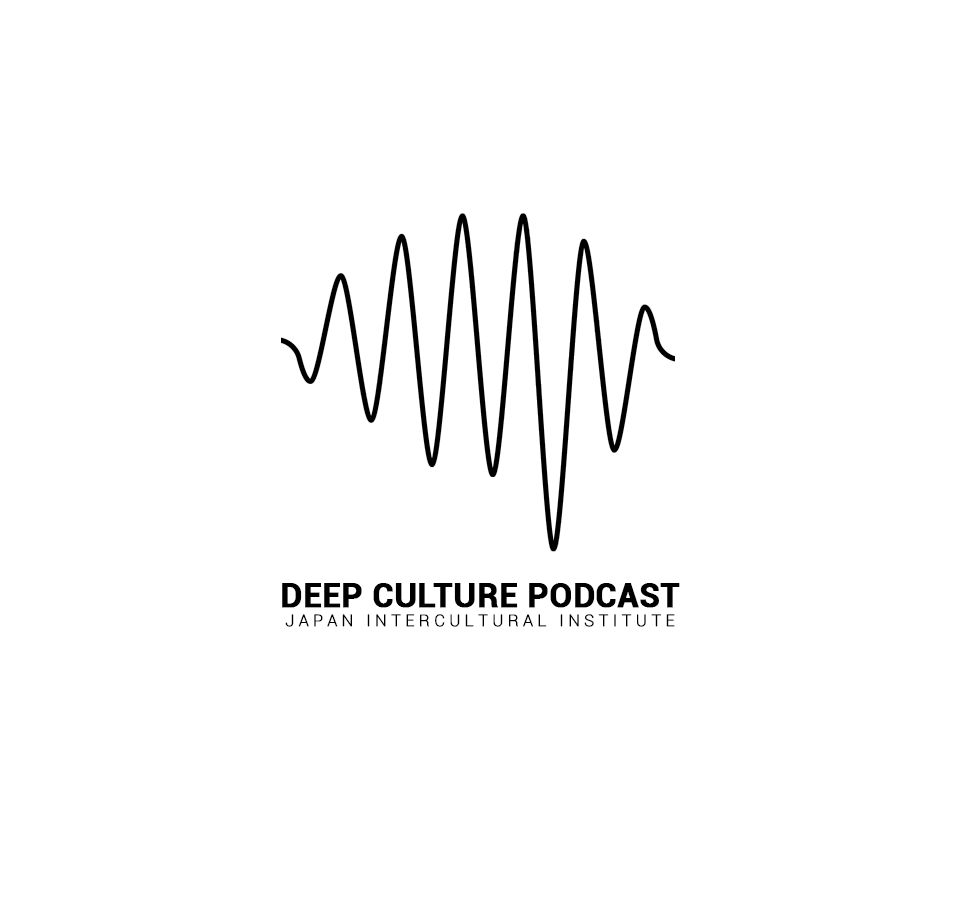 Check your understanding
Why are time differences hard to adjust to?

Because we make schedules with our conscious mind.

Because cultural differences don’t bother us.

Because they operate out of conscious awareness.
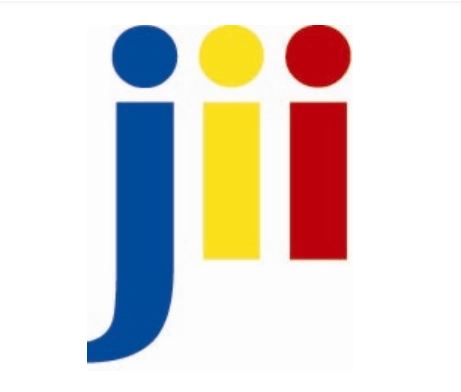 [Speaker Notes: Correct answer: c) Because they operate out of conscious awareness.]
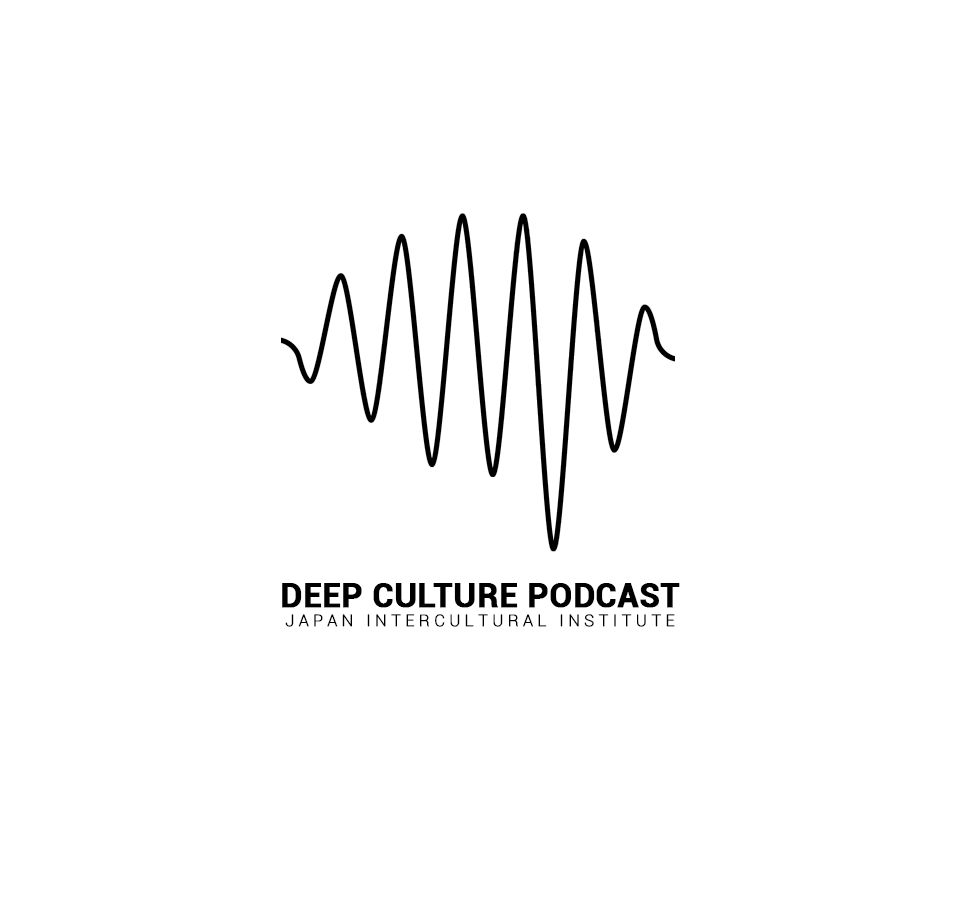 Deeper understanding
Time is embodied and embedded:

“So, it's embodied because we internalize these time systems and these expectations so thoroughly. And it's embedded in the environment around us. That is to say that these patterns of time are in our environment. And so, one of the lessons from the brain and mind sciences is that these time logics are absorbed at a very young age...” (00:23:17)
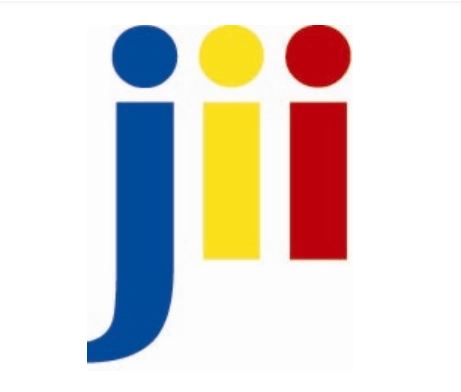 [Speaker Notes: Deeper understanding provides more detailed information about key ideas. Often, this can simply be quotes from Part 3 which explain ideas in great or more scholarly depth. This section can make clearer the science behind the main ideas and insights.


TEACHING NOTES

Group discussion activity 
After reading the following excerpt from the podcast, discuss the meaning of “embodied” versus “embedded” 

Embodied - our body has learnt it so we do it unconsciously 
Embedded - people around us are doing it so we react to the surroundings]
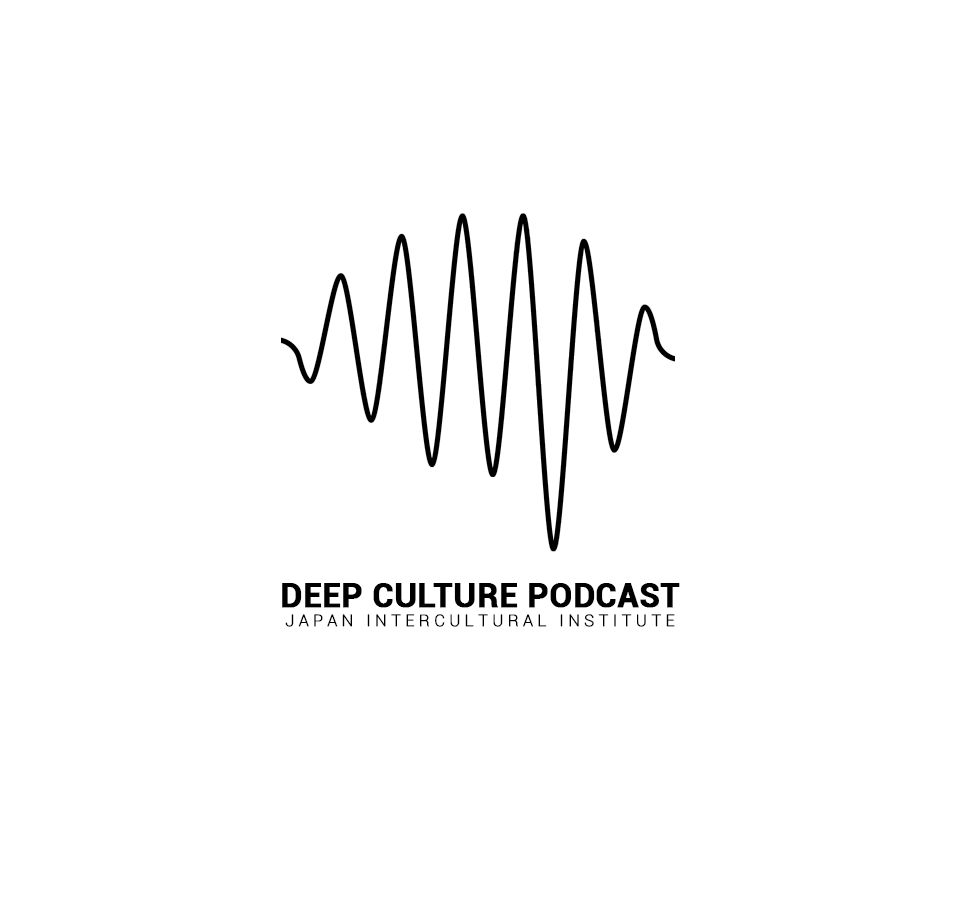 Check your understanding
How is time “embodied”?

It is a very deep part of us.

We are upset if someone is late.

We are very aware of how time is used.
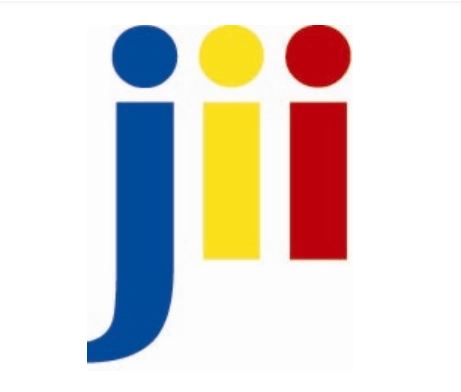 [Speaker Notes: Correct answer: a) It is a very deep part of us.]
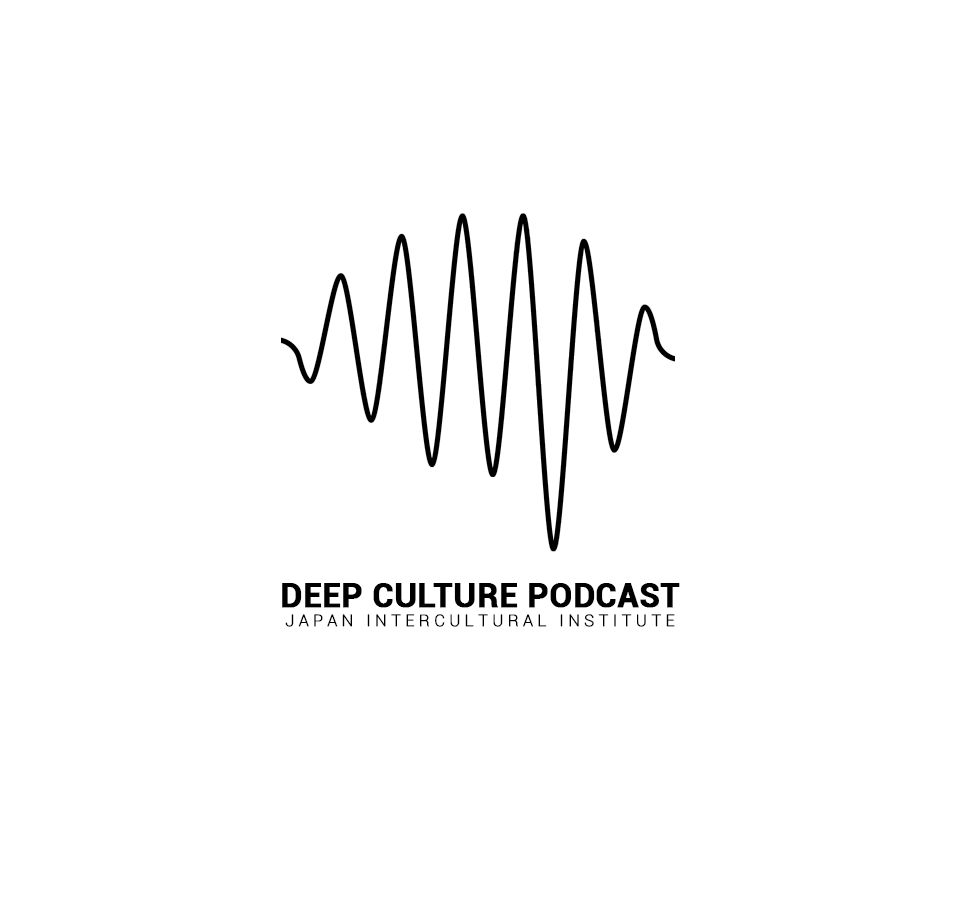 Check your understanding
What does it mean to say that time is “embedded”?
We have a feeling for time in our body.

Time systems are part of our environment.

We use time systems to regulate our sleep patterns.
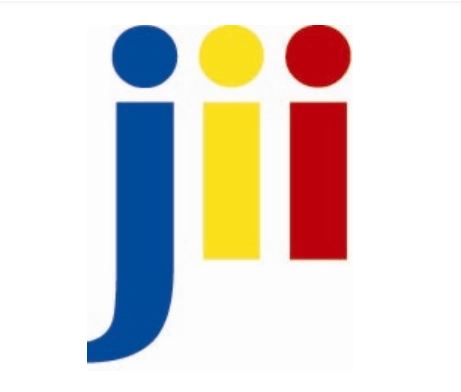 [Speaker Notes: Correct answer: b) Time systems are part of our environment.]
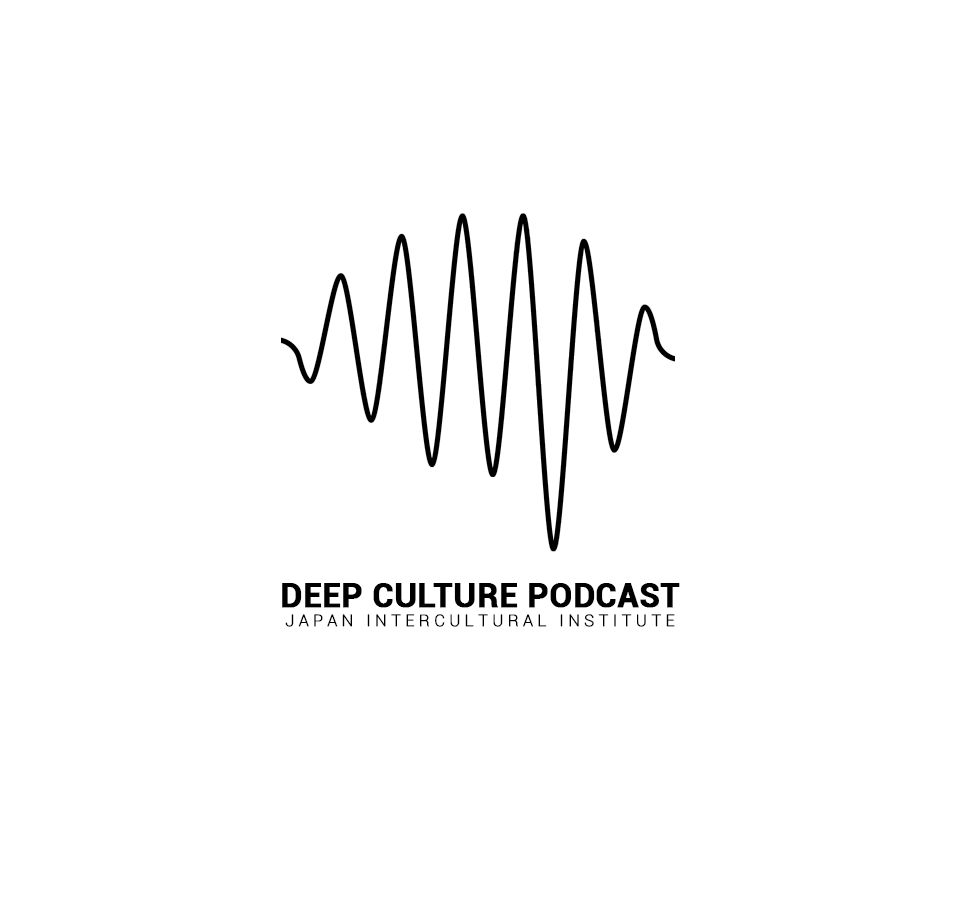 Digging Deeper
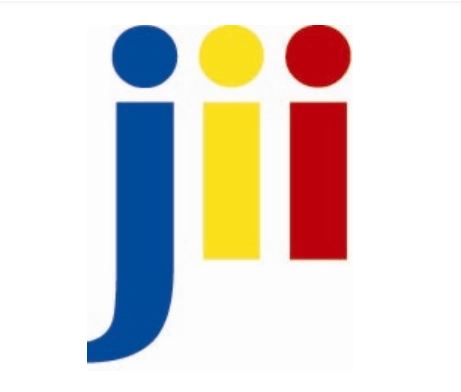 [Speaker Notes: This section encourages learners to reflect and share their experiences. This can include exploring the implications of the theme.]
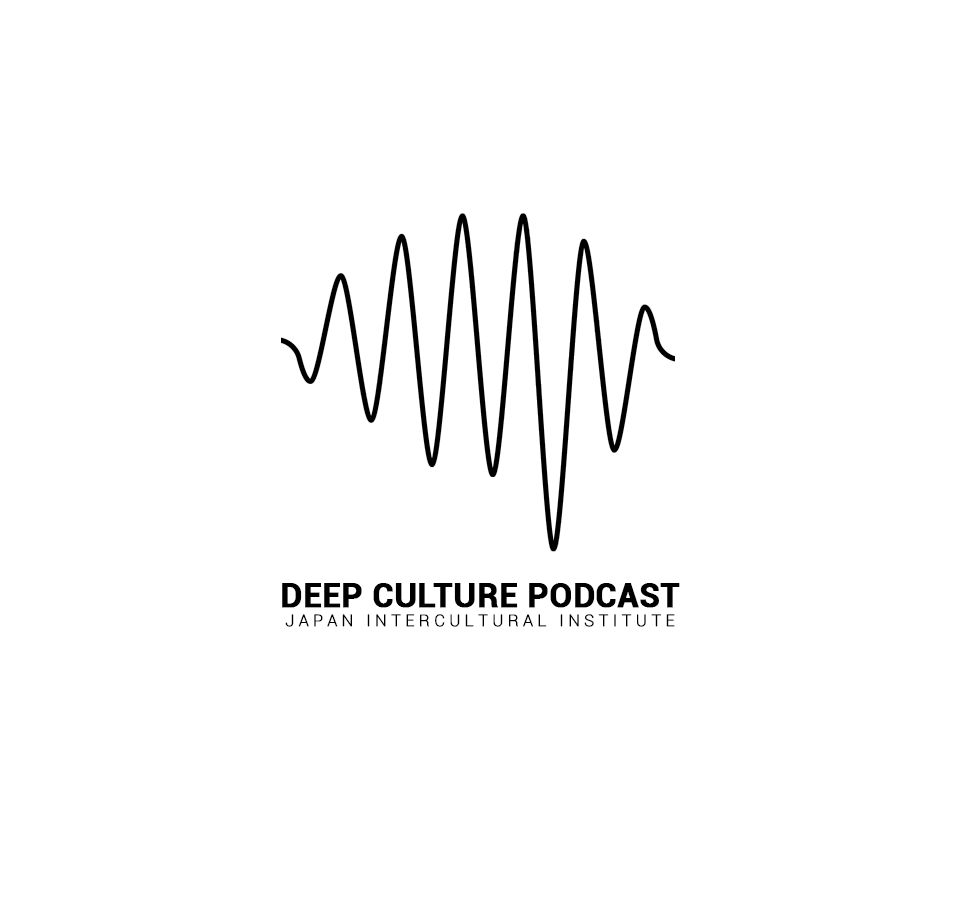 Digging Deeper
Scenario Discussion: Missing the train

“So, imagine you run to catch the subway, but you just miss it. The door closes in your face and the next subway comes in 10 minutes. There you are on the platform. Have you gained 10 minutes, or have you lost 10 minutes?“ (00:25:42) 

Has something like this happened to you?
How do you feel in situations like this?
Do you tend to care a lot about sticking to schedules? Explain.
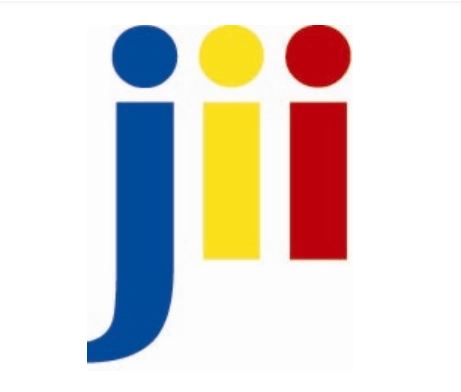 [Speaker Notes: Deeper understanding provides more detailed information about key ideas. Often, this can simply be quotes from Part 3 explaining ideas in greater or more scholarly depth. This section can make clearer the science behind the main ideas and insights.]
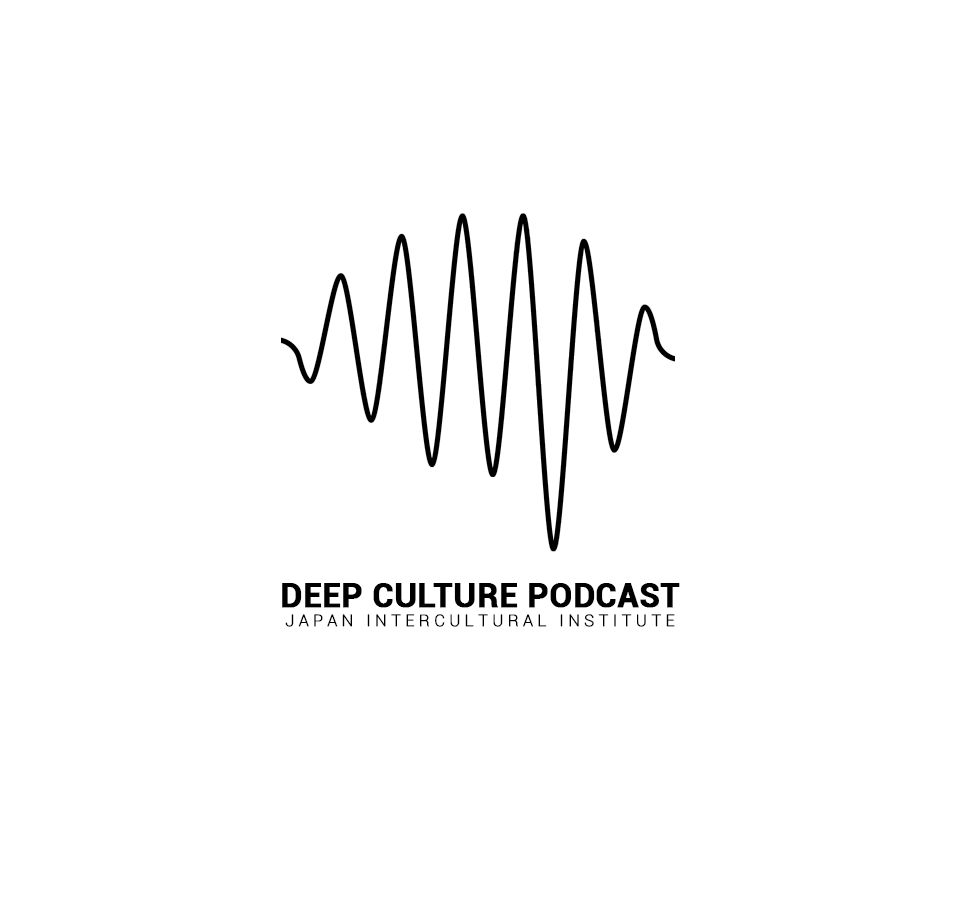 Digging Deeper
“You lose 10 minutes if you think in terms of monochronic time, you are prevented from going on to your next activity, so the time is lost. But from the polychronic point of view, you've gained 10 minutes because now you have 10 minutes free to use in any way you want. You're free from the tyranny of the clock for a short time.” (00:26:12)

Can you see both perspectives? 
How do you feel about each one? 
How can you apply these ideas in your everyday life?
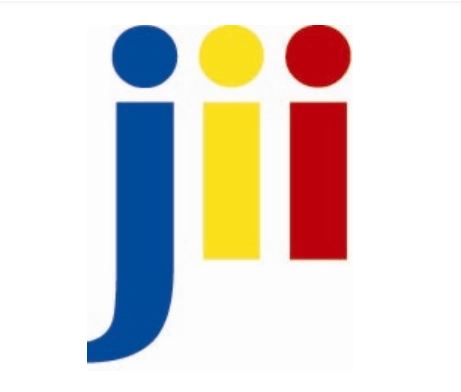 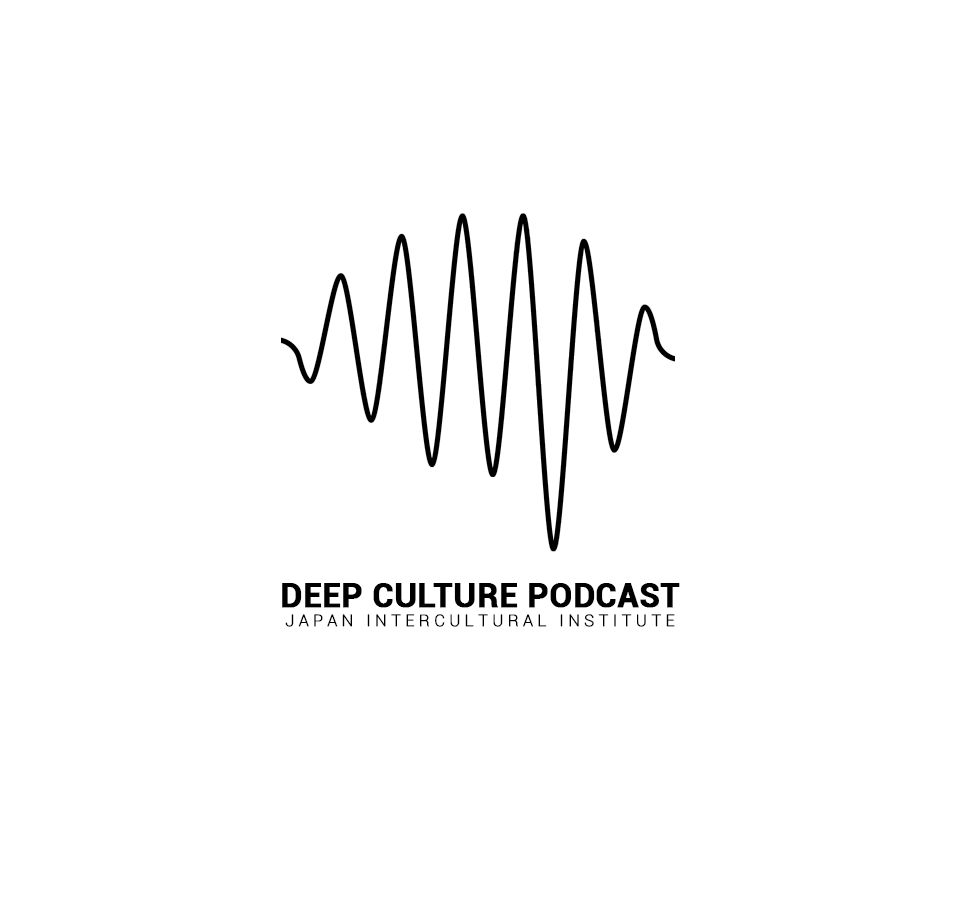 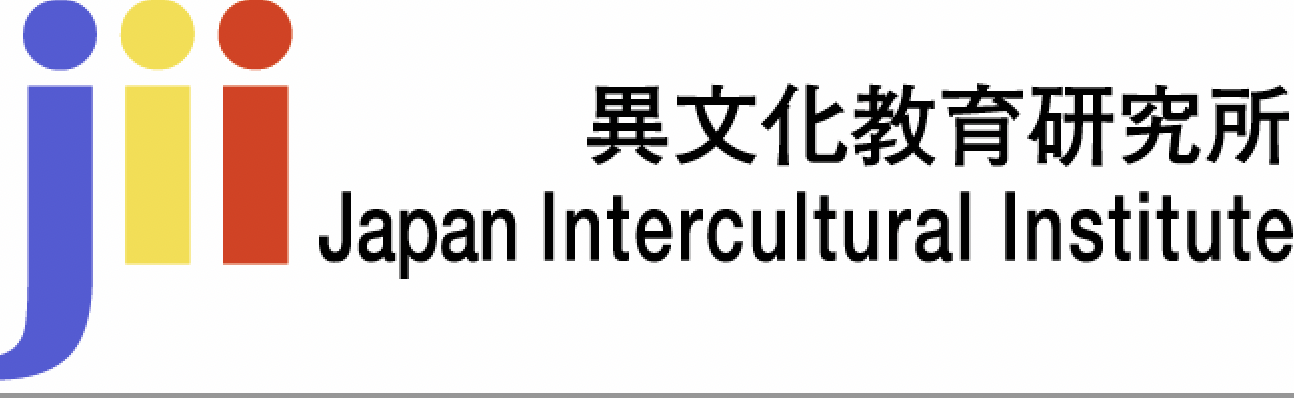 Deep Culture Podcast
 Episode 15 - Rubber time or Slaves to the Clock
Open source teaching materials to be used with the Deep Culture podcast